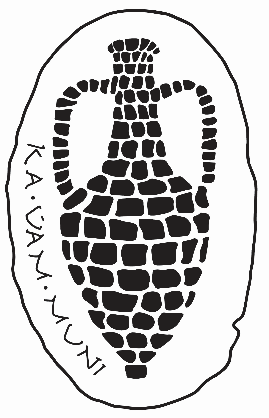 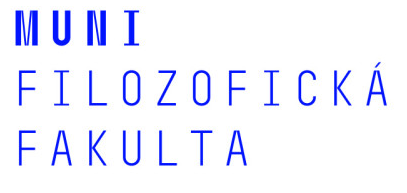 Základy římské archeologie 



Římské umění od počátků do konce republiky

Přednáška 6

Vrcholná rímska republika, grécki umelci v Ríme
Mgr. Ing. Monika Koróniová		č. projektu: MUNI/FR/1080/2018
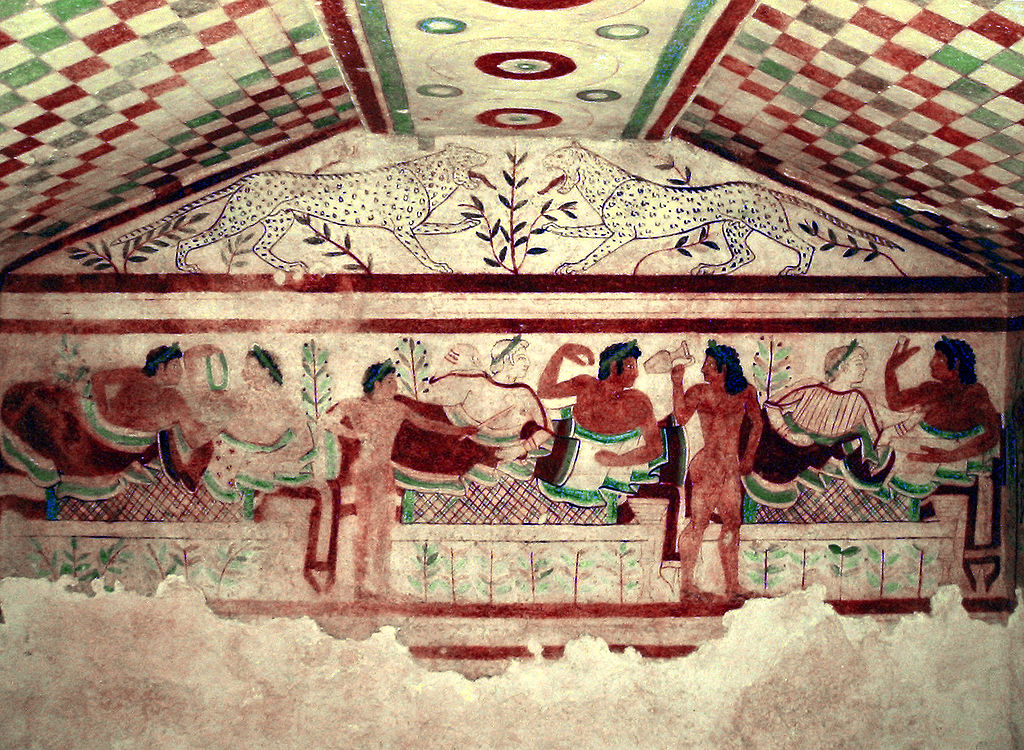 Opakovanie:
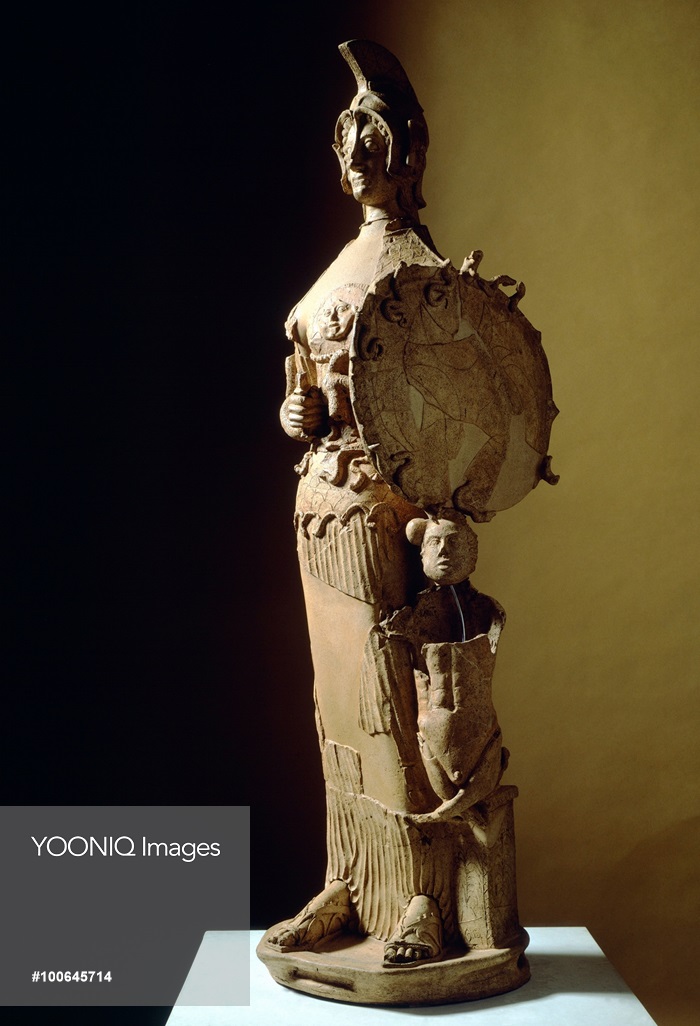 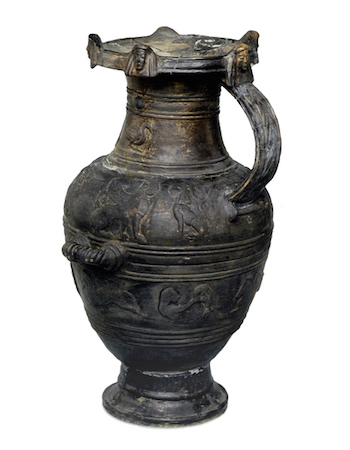 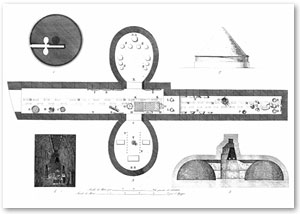 Vrcholná rímska republika (264 – 133 BC)

1. Púnska vojna (264 – 241 BC)
Rím a Kartágo
Prvá fáza – obsadenie Acragasu (Agrigenta)
Druhá fáza – námorné bitky, 256 BC Heraclea – porážka Kartága
241 BC – Kartágo definitívne opustilo Sicíliu
		   - Sicília prvá zámorská kolónia Ríma
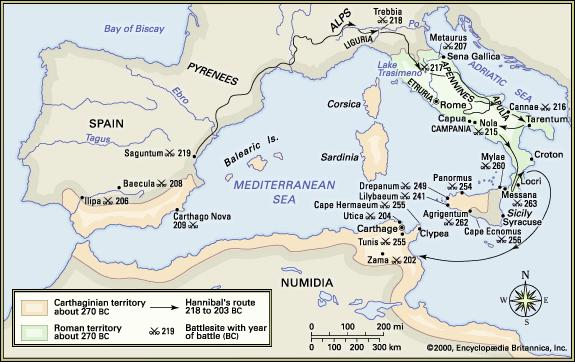 Expanzia Kartága do Španielska
Ťažba prírodných zdrojov a výroba v Afrike, problém s transportom do Európy – kolonizovanie Španielska
Využívanie prírodných zdrojov Španielska
226 BC – Rím a Kartágo – dohoda, rieka Ebro – hranica
221 BC – Hannibal – veliteľ armády, v Španielsku
		  - Rimania bojovali s pirátmi v Ilýrii (pomohlo to gréckym obchodníkom)


2. Púnska vojna (218 – 201 BC)
Hannibal prekročil Alpy, dostal sa až do Kampánie, porušil rovnováhu síl
Hasdrubal (brat Hannibala) – ochrana kolónií Kartága, nakoniec porazený
Rím: 210 BC – obsadenie Syrakúz
Zároveň  Filip V. Macedónsky – aliancia s Hanibalom, 1. Macedónska vojna, Rím vyhral
Scipio Africanus – porážka Kartága v Afrike
202 BC – bitka pri Zame, Hannibal porazený
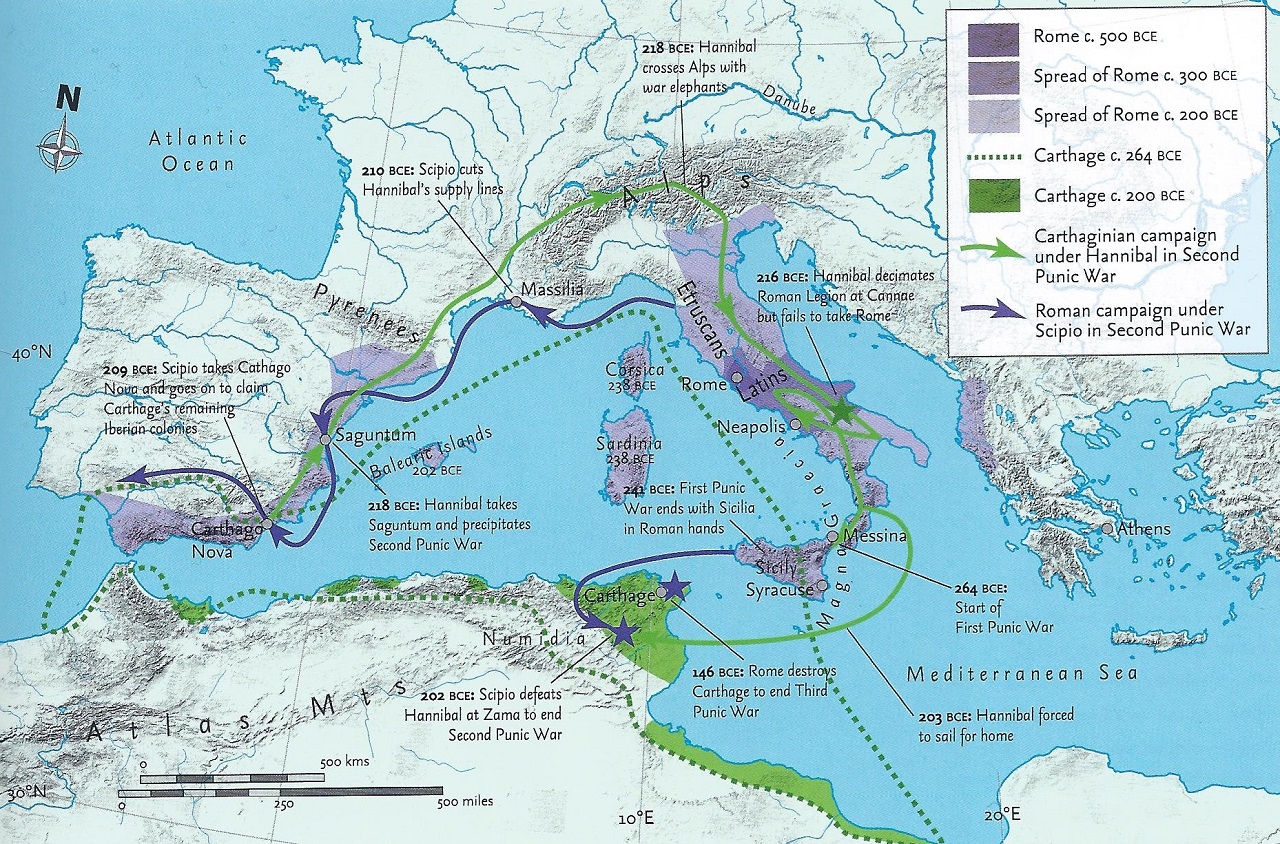 Vojna proti Macedónsku a Sýrii
Macedónsko
 205 BC – mier s Macedónskom
                - Filip V. – rozširovanie územia na úkor gréckych miest
 197 BC – Cynoscephalae (Thesália) – Filip V. porazený 
 3. Macedónska vojna
           171 BC – pokus o zavraždenie Eumena (pergamonský kráľ)
           168 BC – Aeimilus Paulus – porážka Persca (syn Filipa V.)
 4. Macedónska vojna
           149 BC – Andriscus (údajne syn Pesca) porazil Rimanov
           148 BC – porazený Q. Caecilliom Metellom

Sýria
 191 BC – Antiochus – snaha o dobytie Thesálie, nepodarilo sa mu
 190 BC – bitka pri Magnesii – Antiochus porazený, územie rozdelené Rhodu a Pergamonskému kráľovstvu

Achájska liga
 146 BC – porazený Korint

 provincia Achája – Grécko + Macedónia
3. Púnska vojna (149 – 146 BC)
 Kartágo prosilo o pomoc proti Numídii
 Cato Starší – vyslaný zhodnotiť situáciu
 Kartágo porazené a zrovnané so zemou
 provincia Africa, hl. mesto Utica

Pergamon
 133 BC – Attalus III. zomiera – daroval kráľovstvo Rímu

 133 BC – bratia Gracchovci - reformy
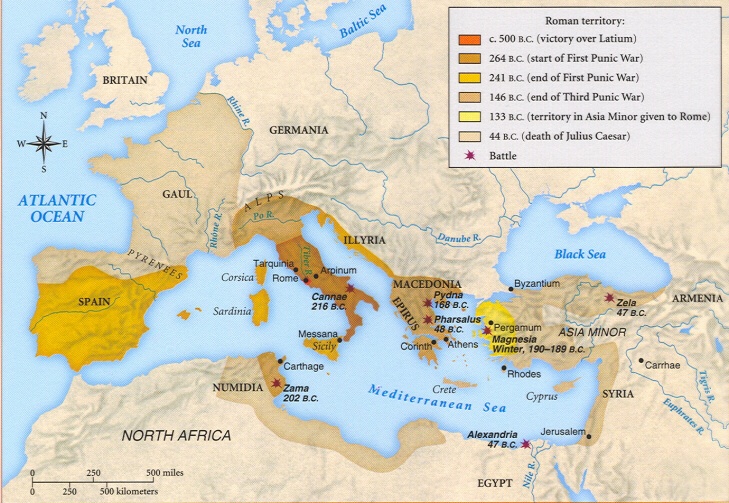 Písomné pramene – antické

5. - 3. stor. BC – vytváranie koiné – vytváranie rímskeho umenia

Ikonické sochy stále viac sa podobajúce jednotlivcom
Triumfálne maľby – od všeobecných obrazov ku zachyteniu konkrétnych udalostí
Zač. 2. stor. BC – prve fornices – predchodcovia triumfálnych oblúkov, pozdĺž ciest, kadiaľ prechádzalo triumfálne vojsko, slúžili k vystaveniu sôch z koristi
		I 196 BC – L. Stertinius – 2 oblúky – Forum Boarium, Circus Maximus
		II 196 BC – Scipio Afrcicanus st. – Clivus Capitolinus – 7 pozlátených sôch, 2 kone
		III 121 BC – Fabius Maximus – Via sacra – Fornix fabianus
Stĺpy – 434 BC L. Minutius, Meniov stĺp – Forum Romanum, Circus Maximus – podľa Plínia špecifické – smerovanie pohľadu do výšky
Verejné stavby – s menami sponzorov, nie architektov

rozsiahla škála komemoratívnych pamätníkov – vyjadruje rímsku mentalitu – snaha zvečniť pamiatku na nejakú významnú udalosť

jasná línia medzi ranou a vrcholnou republikou – 212 BC – porazenie Syrakúz (1x v triumfe nesené grécke umenie a architektúra
260 BC – socha Gaia Duilia, 1. columna rostrata – víťazstvo v námornej bitke pri Mylae
241 BC – Caecillius Metellus – socha – zachránil palladium z Vestinho chrámu
230 BC – honorata mensura – statue tripedaneae
218 BC – bronzová socha – Juno Matrona
216 BC – Marcus Ancius – 3 sochy (1 vlastná)
208 BC – Cererin chrám – bronzové sochy – z pokút
180 BC – bronzové pozlátené sochy – Apolón, Aesculapus, Salus

158 BC – P.C. Scipio a M. Popilous – konzulovia – nechali odstrániť čestné sochy z Ríma (všetky, ktoré neboli oficiálne zasvätené štátom)
Pamätník Aemilia Paulla v Delfách

- 168 BC
 transmisia gréckeho umenia do rímskeho sveta 
 v Apolónovej svätyni v Delfách
 použitý nedokončený pamätník, ktorý začal stavať porazený macedónsky kráľ Perseus
 pamätník – 9 m vysoký, obdĺžnikový pôdorys, báza s dedikačným nápisom, reliéf pod vrcholom, socha Aemilia Paulla na vzpierajúcom sa koni
 reliéf – výjavy z bitky o Pydnu – dve armády (pešiaci a jazdci) bojujúce na hladkom pozadí
 dva najdôležitejšie elementy rímskeho umenia – historický reliéf a portrét
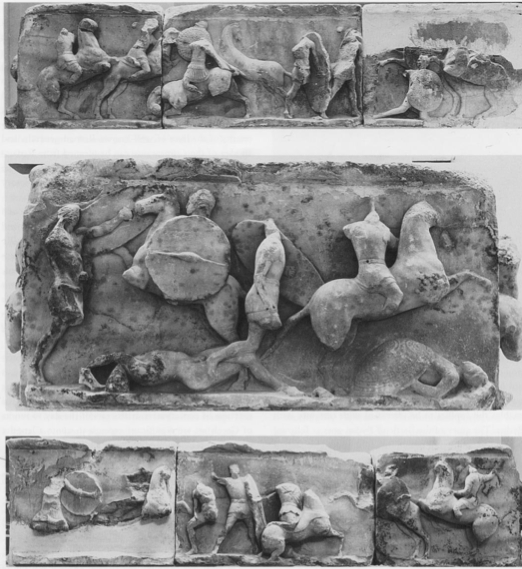 Reliéfy z Piazza della Consolazione
 pri Kapitole, 1938
 2./1. stor. BC
 4 fragmenty
 možno pochádzajú z vlysu z pamätníka pripomínajúceho pamätník Aemilia Paulla
 fragment B: 2 statické Viktórie, štít s orlom nesúcim blesk, drapéria, kandelábre
 fragment A: predmety izolované, rozložené na prázdnom pozadí, štít s Romou, tropea, pancier s gorgoneom, Viktórie na ramenách
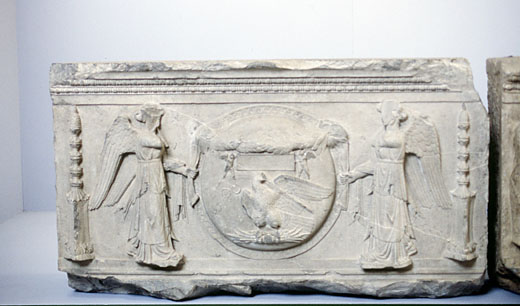 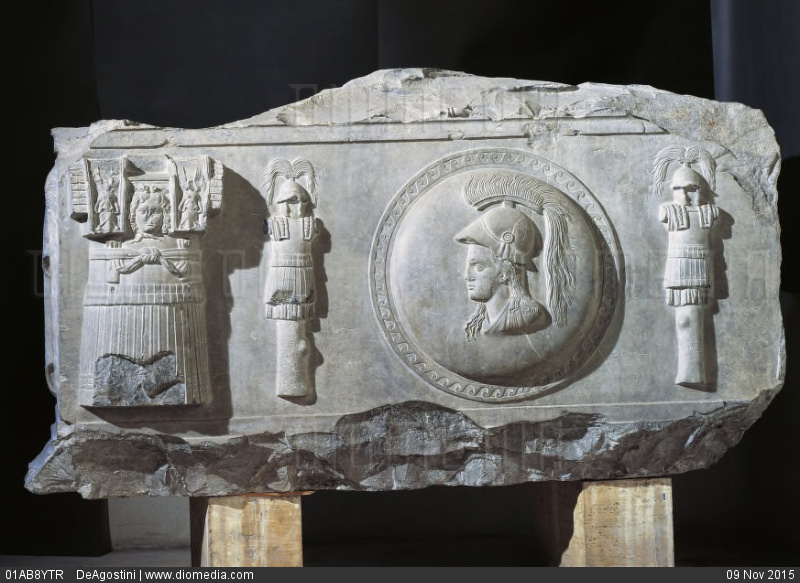 Fragment C – dekorované náholenice, pancier, okrúhly štít s Dioskúrom korunovaným hviezdou
 Fragment D – obdĺžnikový štít s dvojhlavým drakom
 nájdené dedikačné nápisy
 teória: Sullov pamätník po víťazstve nad Mithriadom
 neoattický štýl
 obrazy neskôr používané v cisárskom umení – cisárska propaganda
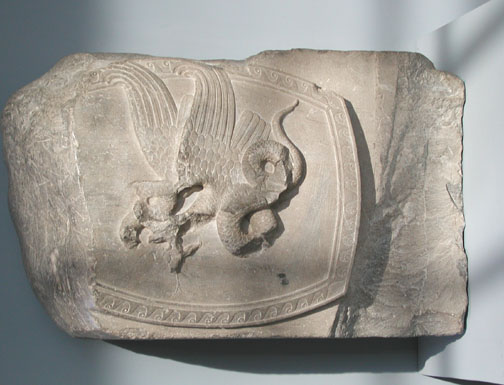 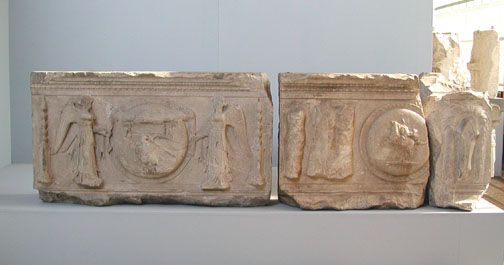 Terakotový štít z Via S. Gregorio
 figurálne štíty – v Ríme až v období republiky (Gréci a Etruskovia poznali)
 Caelius, 1878
 Mars, Venuša, Viktória – väčší
 3 victimarii, 1 osoba v tóge, zvieratá (suovetaurilia)
 neoklasický štýl – 2. pol. 2. stor. BC (možno patril k chrámu Marta, dostavaný v 132 BC pri cirku Flaminiu)
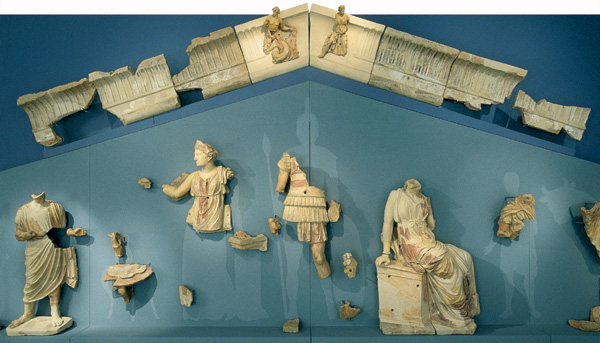 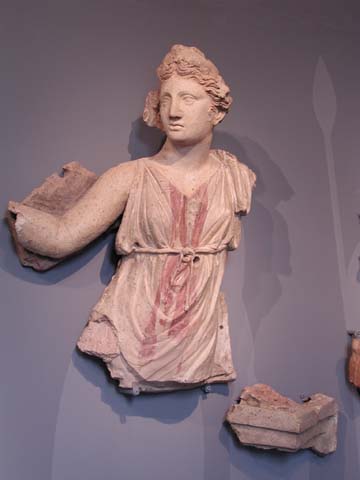 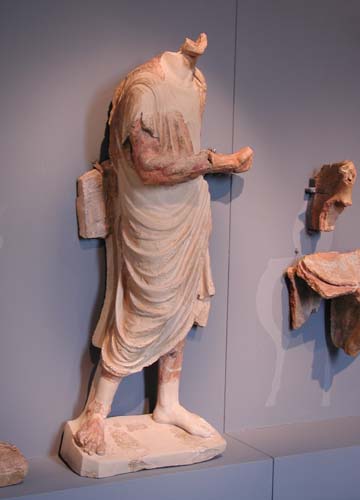 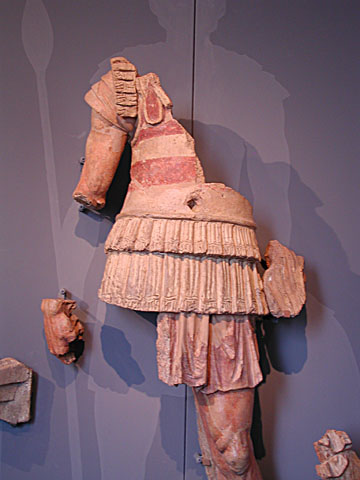 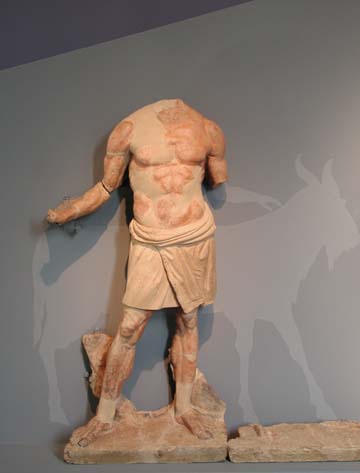 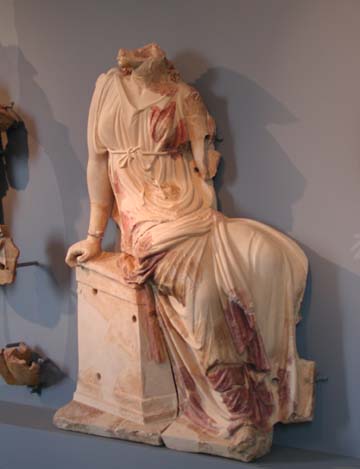 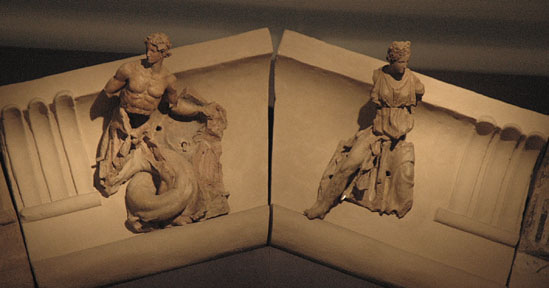 Oltár Domitia Ahenobarba
 parížsko-mníchovské reliéfy
 kon. 2. stor. – zač. 1. stor. BC
 súčasťou komemoratívneho pamätníka
 blízko chrámu Marta a Neptúna v Ríme

Mníchov
morský thiasos
grécky mramor
svadba Neptúna a Amfitrite
helenistický štýl
teória: prinesené niektorým triumfátorom
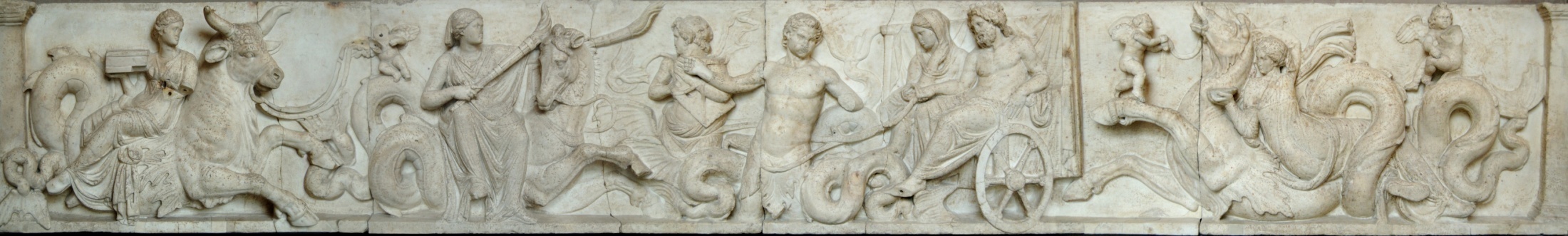 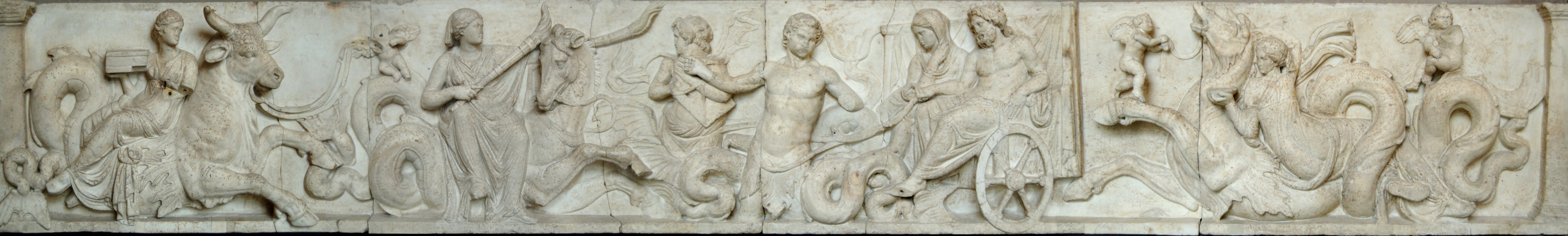 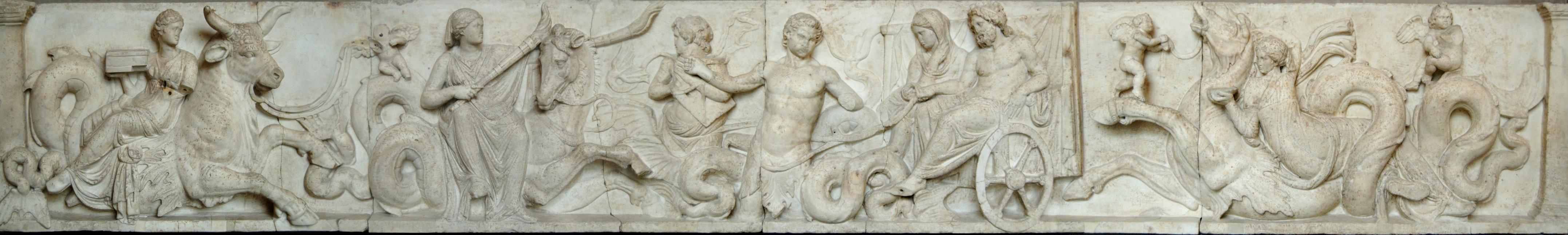 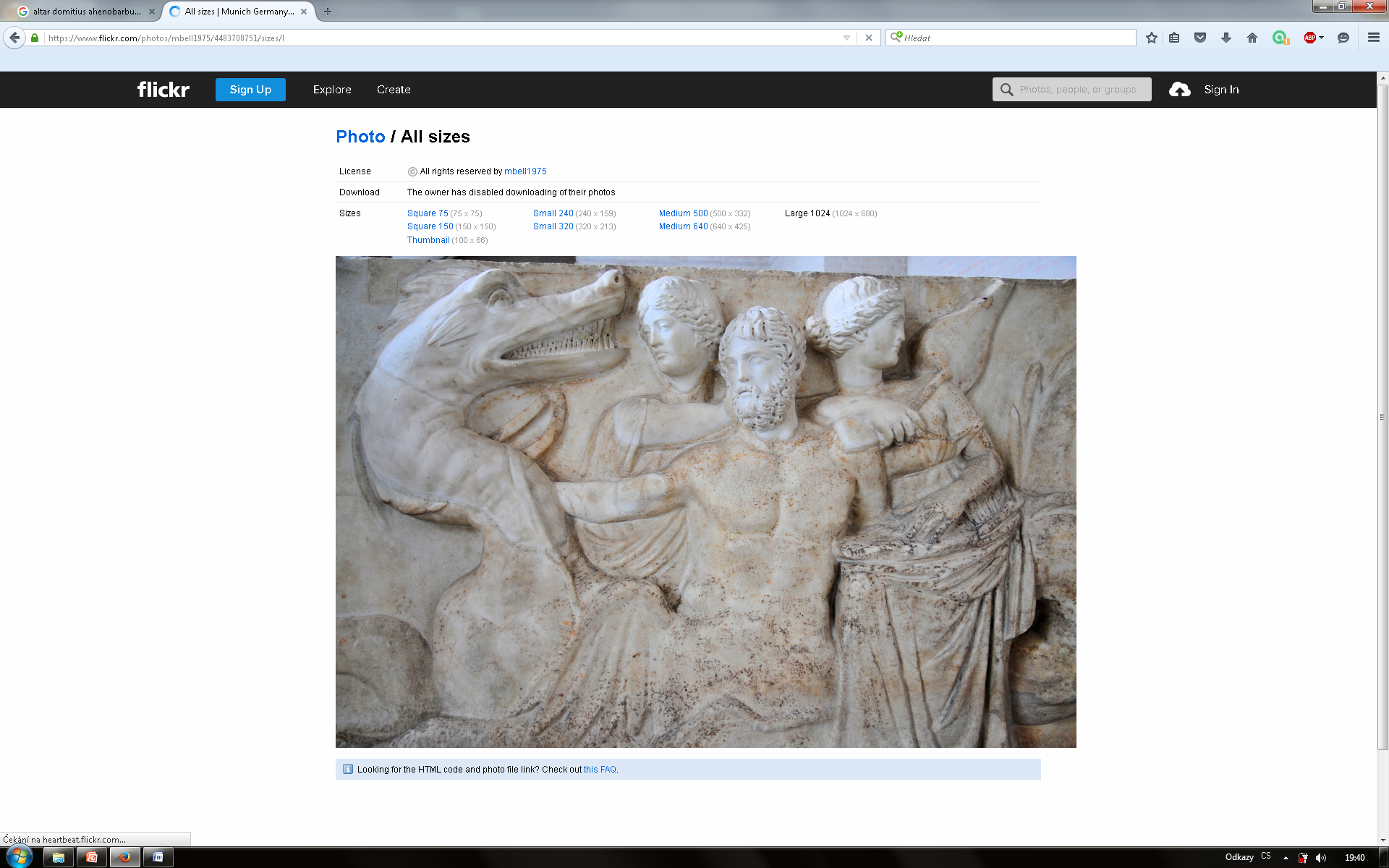 2. Louvre
 Iný mramor, rímsky vkus
 Mars – najväčšia postava
 census, obetovanie, odchod do armády
 nie je dôležitý pôvodca pamiatky, ale koexistencia dvoch odlišných štýlov na jednom pamätníku
 počiatok rímskeho umenia
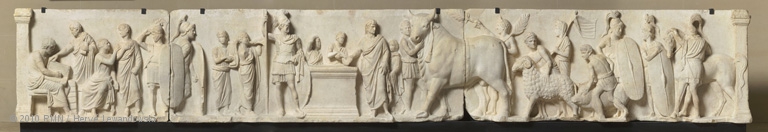 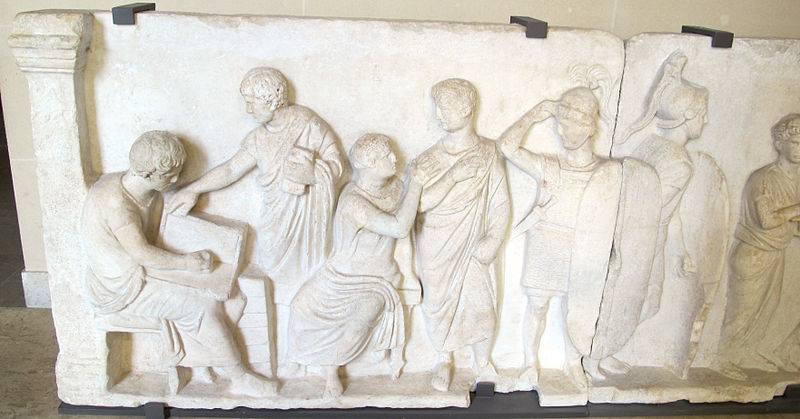 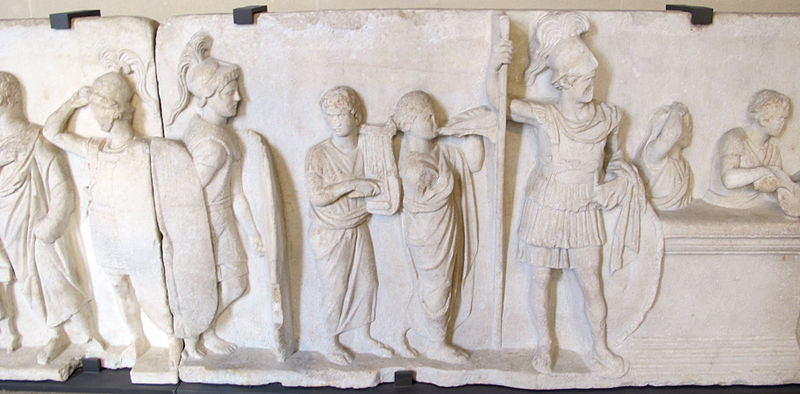 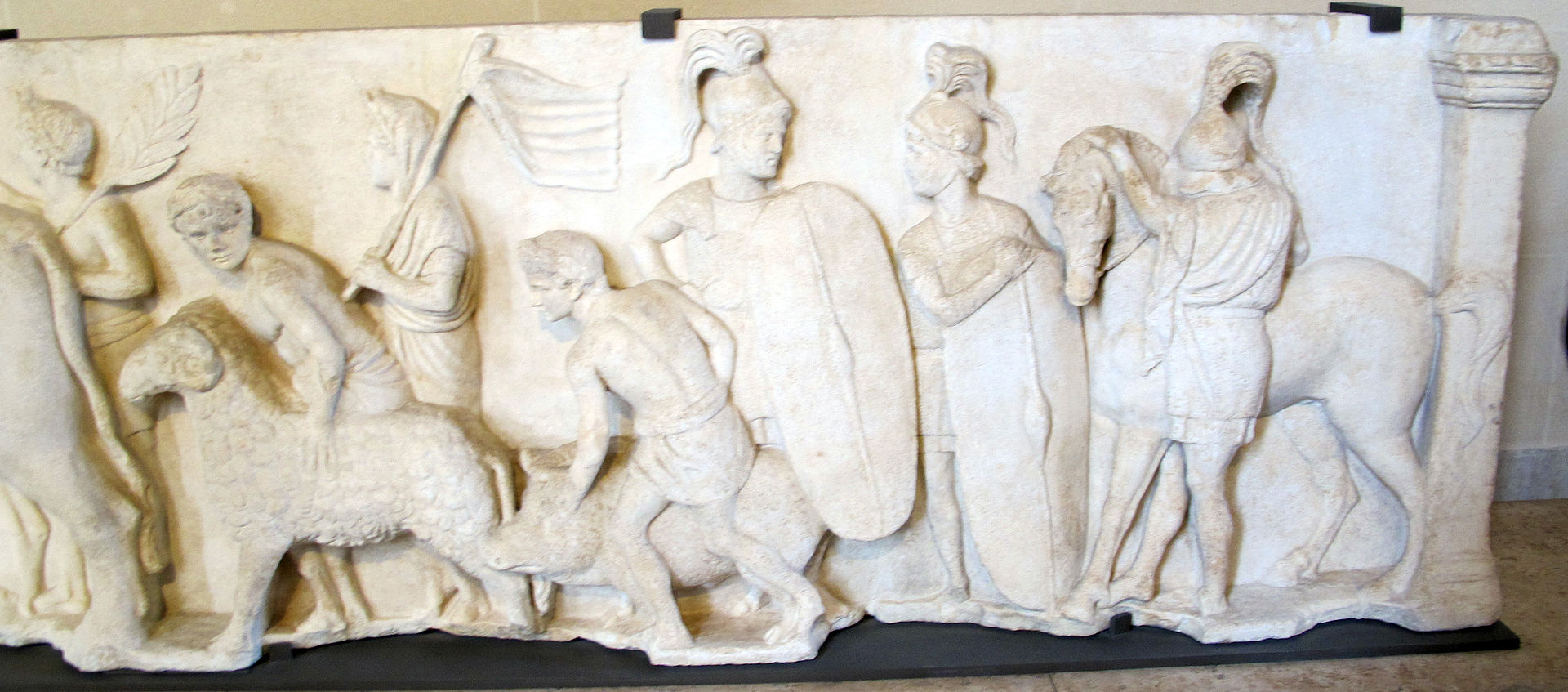 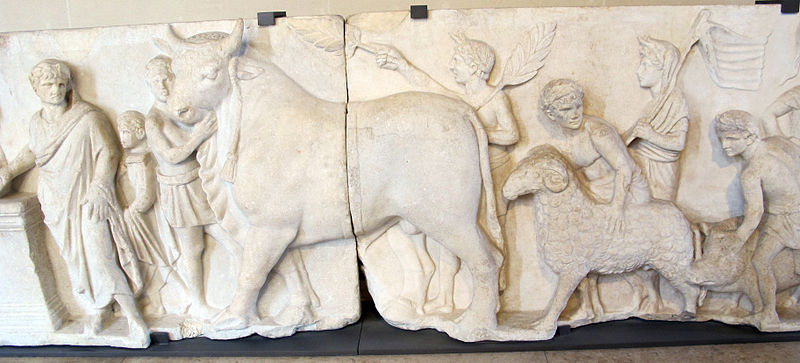 Súkromné náhrobky
 významní magistráti a vojvodcovia
 s výpravnými epitafmi

Hrobka Scipionov
 zač. 3. stor. BC – 1. stor. AD, hrobka na via Appia
 4. stor. AD - opustená
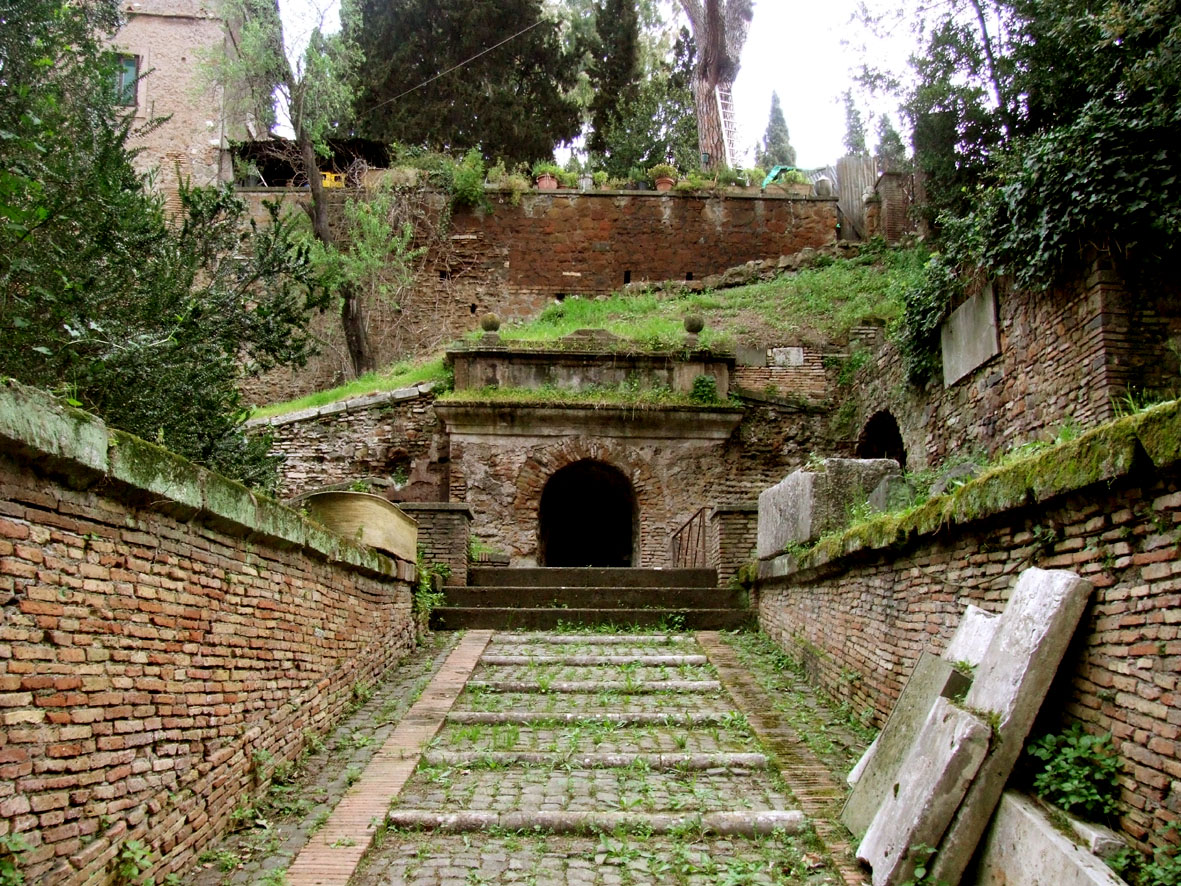 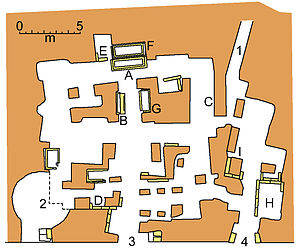 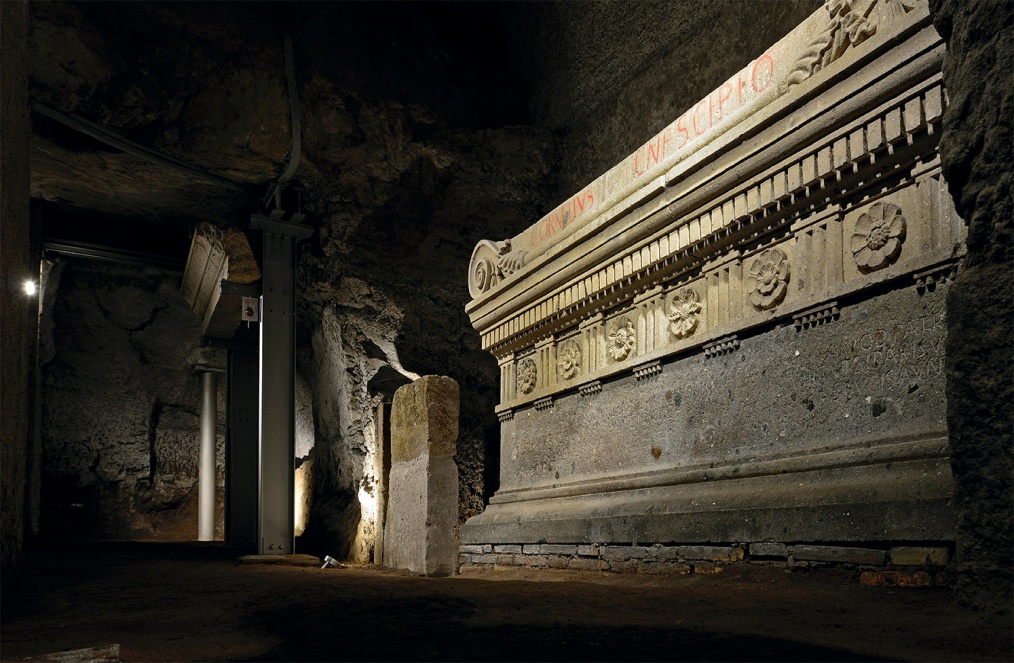 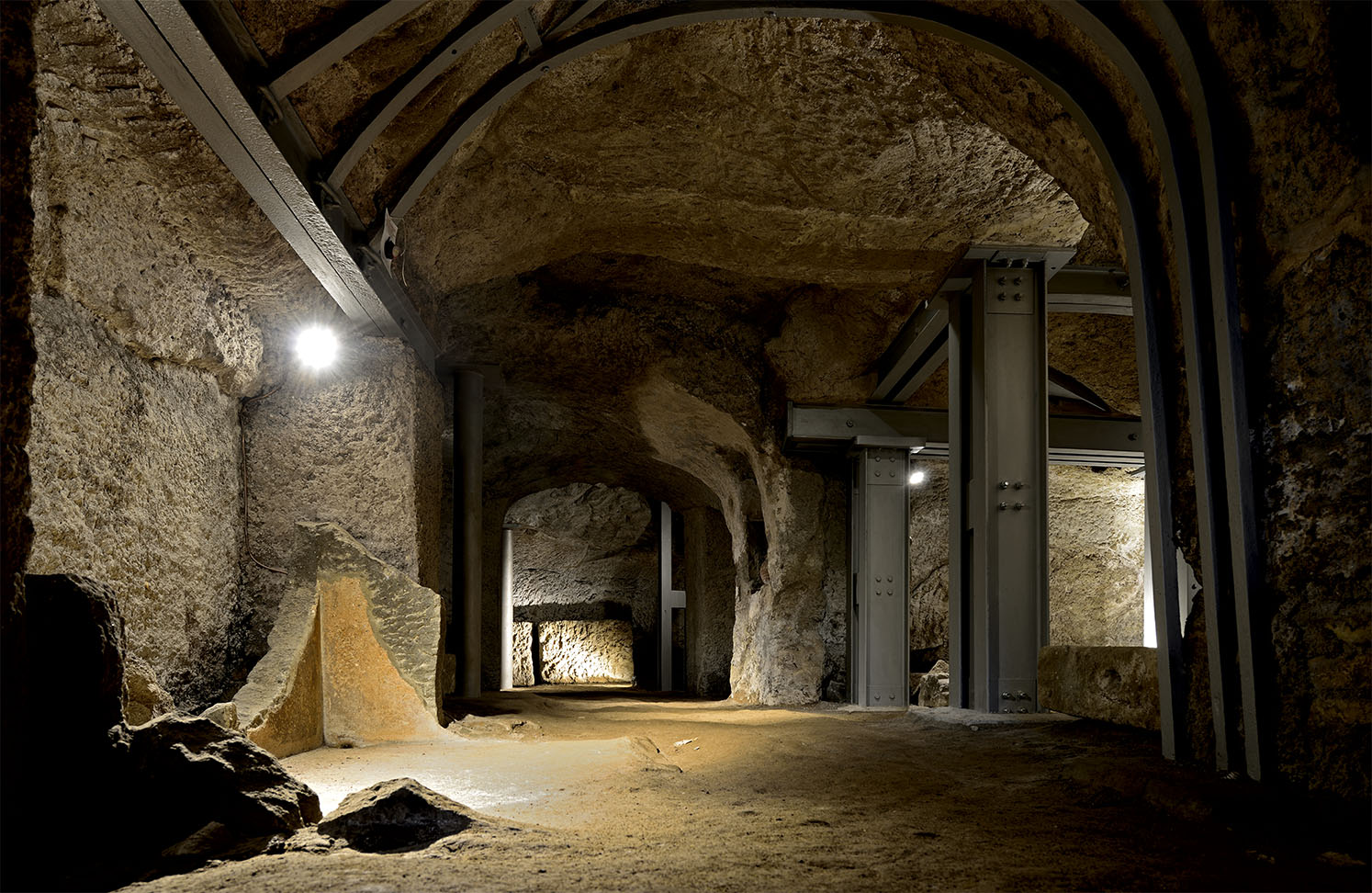 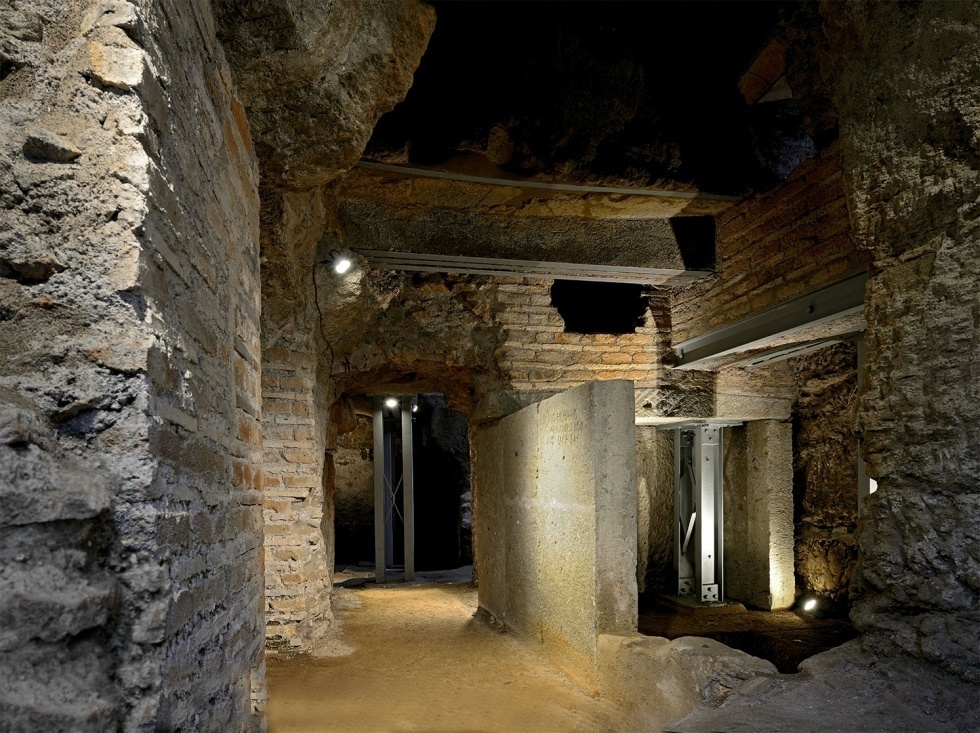 Sarkofág Scipia Barbata
 zomrel 280 BC, 
 sarkofág datovaný do 200 BC (členovia rodiny renovovali hrobku)
 miestny tuf, produkt rímskej dielne
 pred vznikom portrétu – nápis, ktorý popisuje činy a hlavné charakteristiky pochovanej osoby
 gr. architektonické črty – triglyfy a metópy, zuborez nad vlysom, volutové špirály, akanthus
 vrchnák – letus – 
etruská reminiscencia
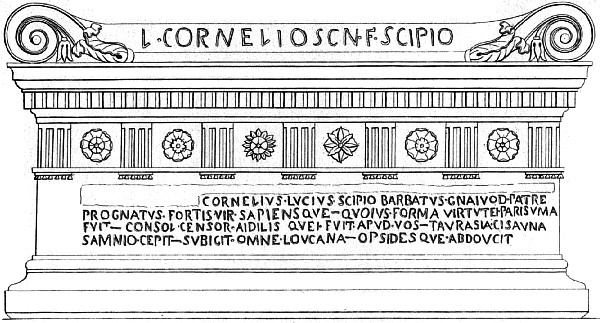 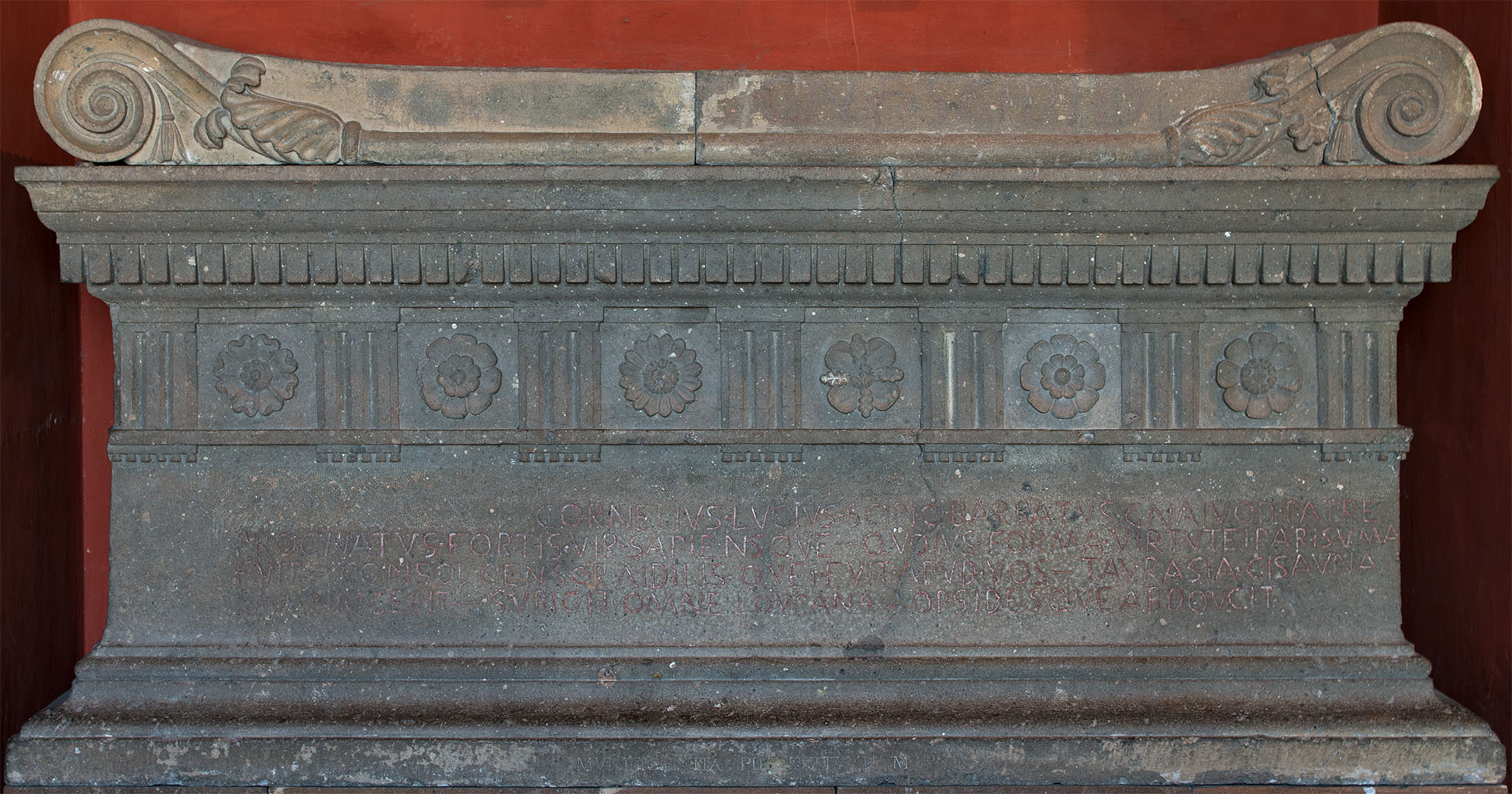 Architektúra
 na zač. vrcholnej republiky – ovplyvnená Helenizmom
 helenistické elementy vkladané do italických foriem
 gr. štýl neprebraný úplne, zachovanie etrusko-italického chrámu
 2. stor. BC – chrám Portuna a chrám Herkula


Chrám Portuna
- zač. 2. stor. BC
 medzi Tiberom a Forom Boariom
 striktne frontálny
 gr. prvky: iónske stĺpy, polostĺpy okolo stavby
 pseudodipterálny, tetrastylový
 známky mnohých rekonštrukcií
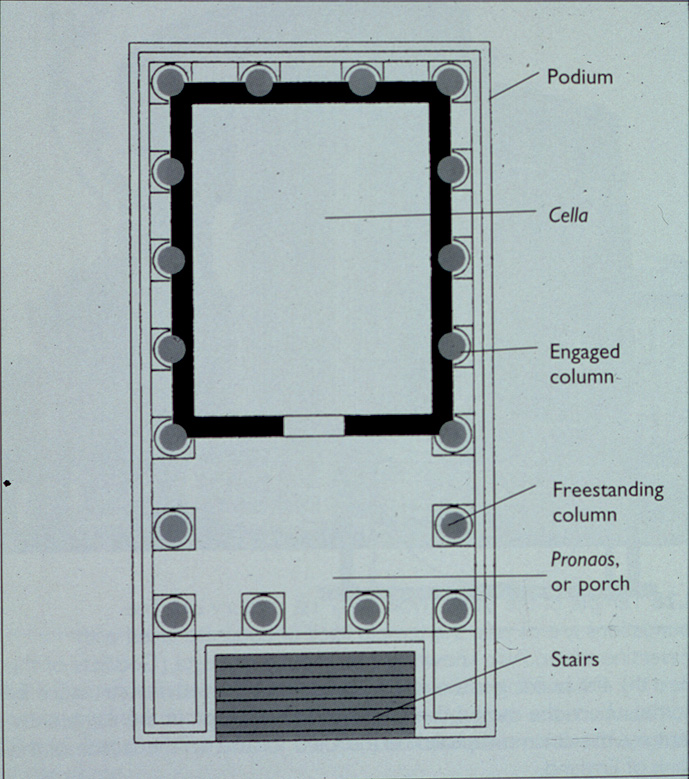 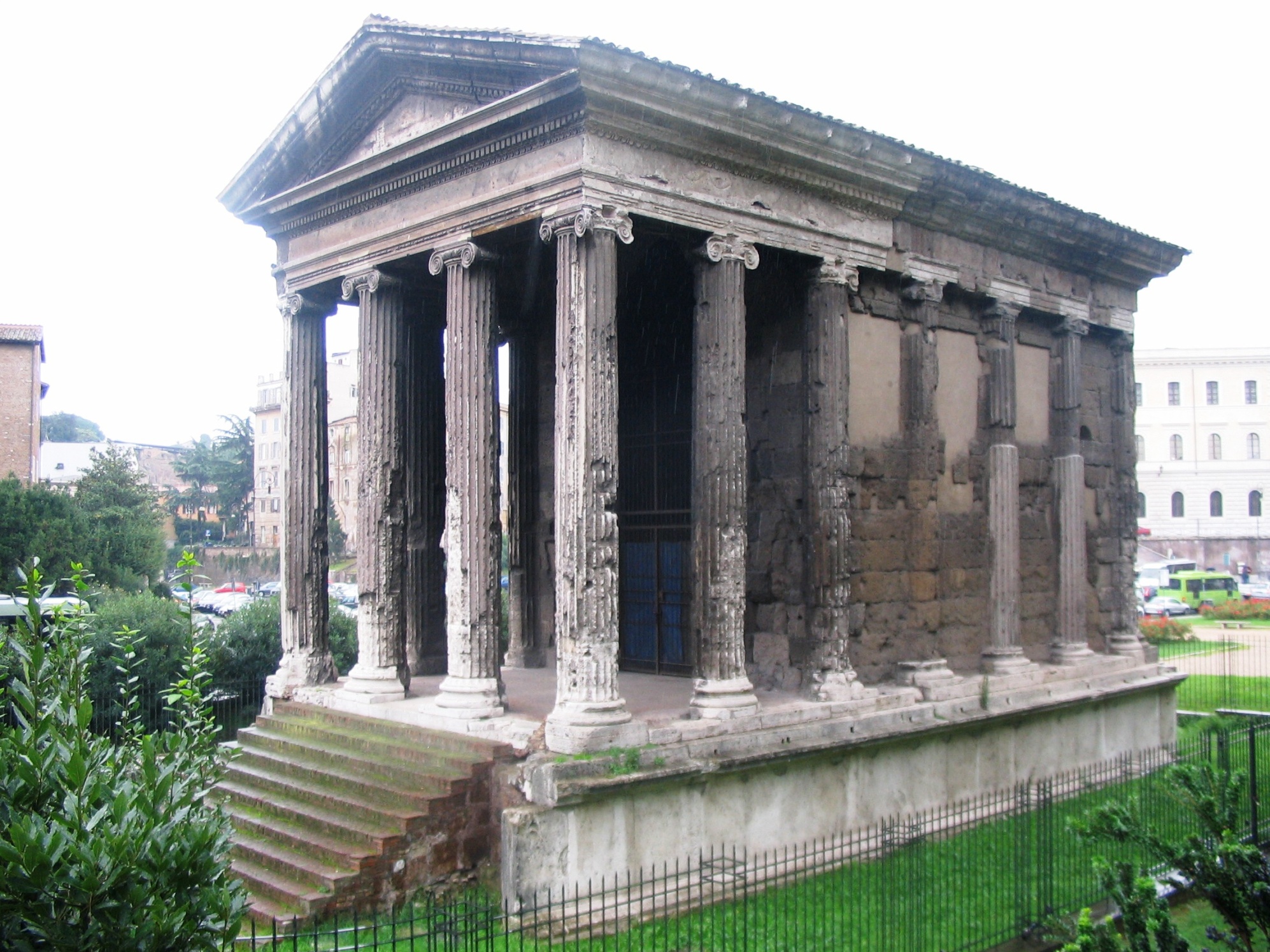 Herkulov chrám
 kon. 2. stor. BC, grécky pentelický mramor
 architekt: Hermodorus zo Salamíny (?)
 založený obchodníkom M. Octaviom Herrenom
 kruhový, peripterálny, 20 korintských stĺpov
 narúša frontalitu – schody zo všetkých strán
 mramorová celá, vchod na východ
 kompletne zrekonštruovaný za vlády Tibéria (9 stĺpov a 11 hlavíc bolo nahradených novými z mramoru z Luny)
 báza sochy s nápisom – Hercules Olivarius, sochár Scopas Minor
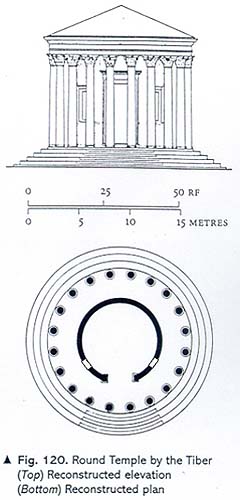 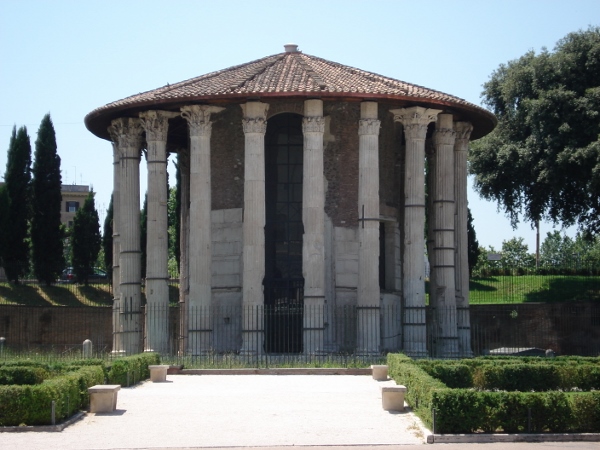 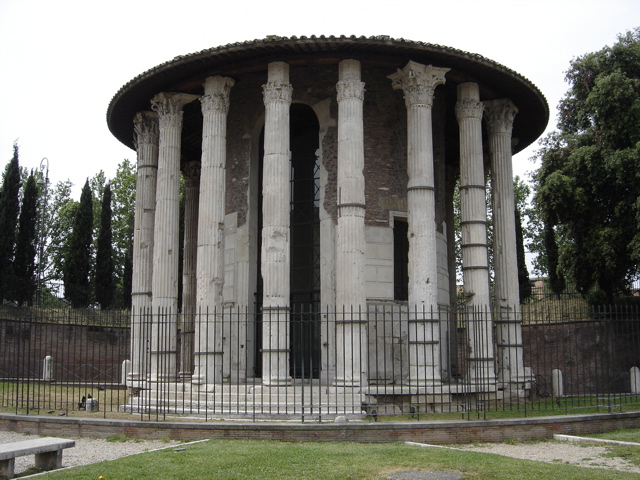 Largo Argentina
 Martovo pole
 4 chrámy, objavené 1927 (2 z nich známe už predtým)
 3. – 2. stor. BC, prestavané v priebehu principátu
 označené sprava doľava A – D
 vznikali postupne, bez predchádzajúceho plánovania, bez symetrie
 107 BC – priestor vyrovnaný portikom helenistického typu, neskôr pripojený portikus Pompejovho divadla
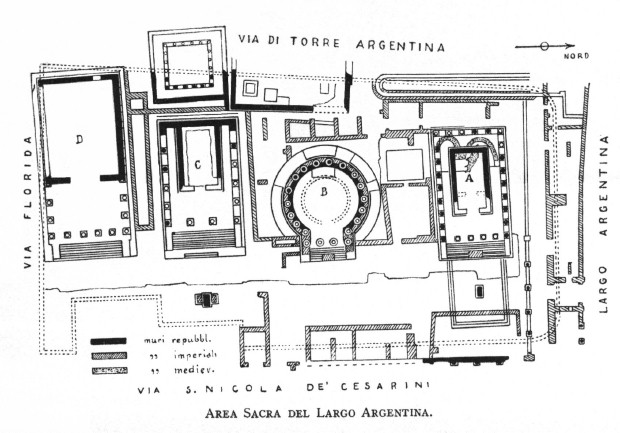 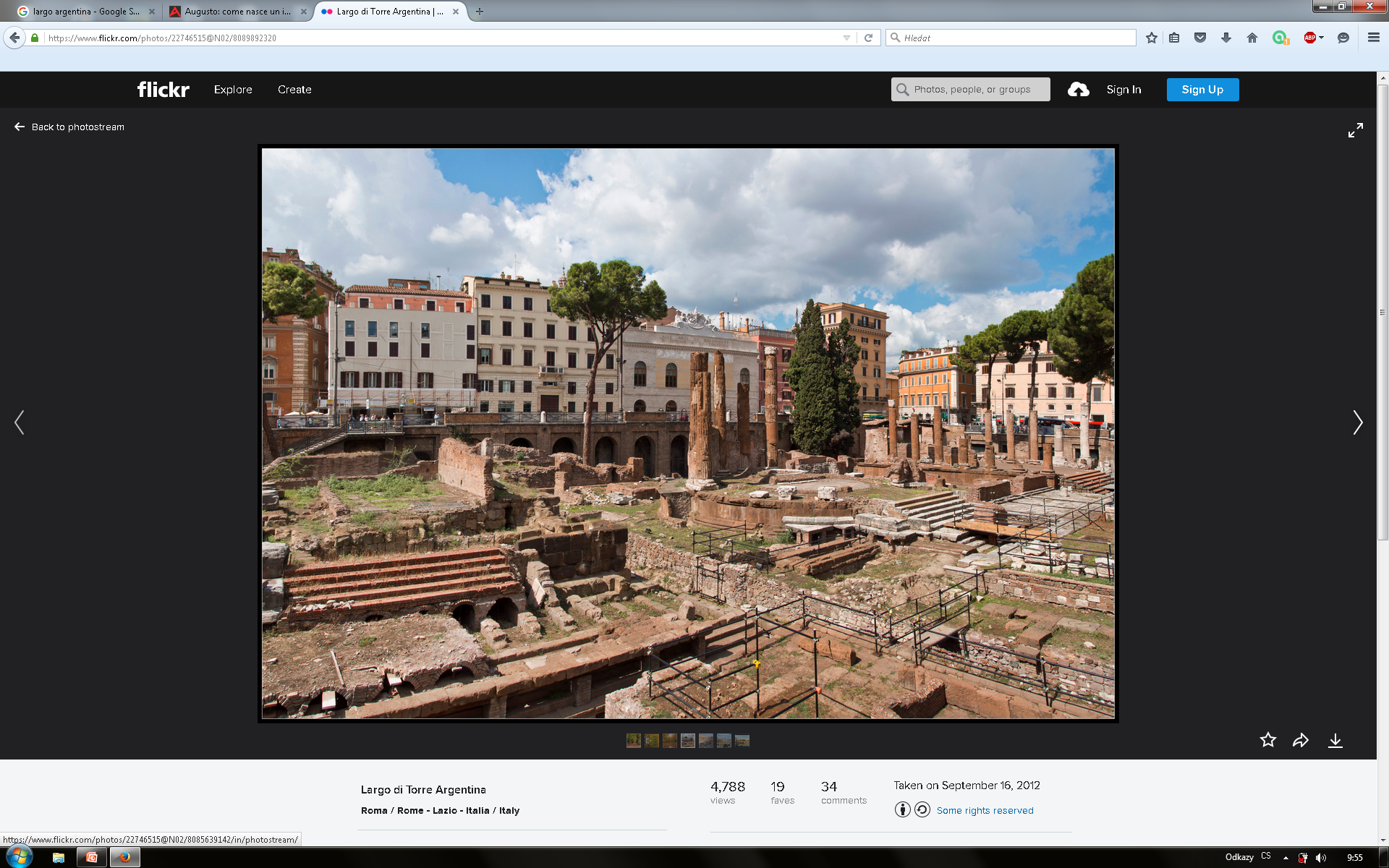 Chrám A
241 – 220 BC
 zasvätený Junone a Dioskúrom
 prestavaný na peripteros po pol. 1. stor. BC
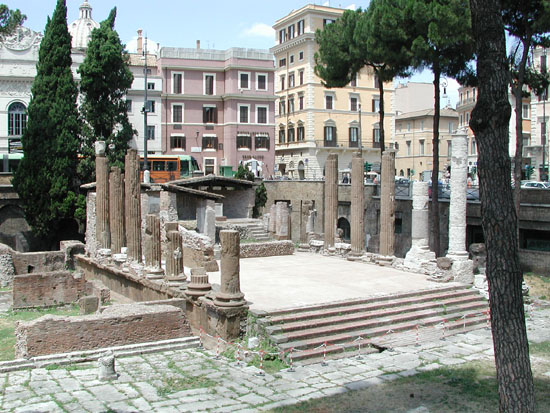 Chrám B
 kruhový, korintský
 asi 101 BC
 najviac súvisí s gréckymi vzormi
 vo vnútri kolosálna, akrolitická socha (hlava a pravá paža v Kapitolských múzeách)
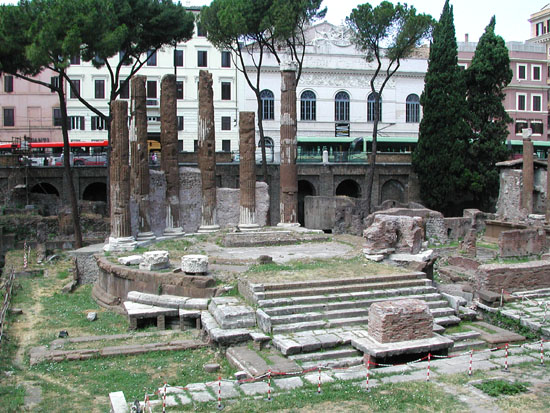 Chrám C
 najstarší – fragmenty terakotovej výzdoby a niekoľko nápisov – datácia: kon. 4./zač. 3. stor. BC
 pôvodne s vonkajšou terakotovou výzdobou
 peripteros sine postico
 archaické anty
 vysoké tufové pódium
 tehlová cela a mozaiková podlaha (Domitiánova rekonštrukcia)
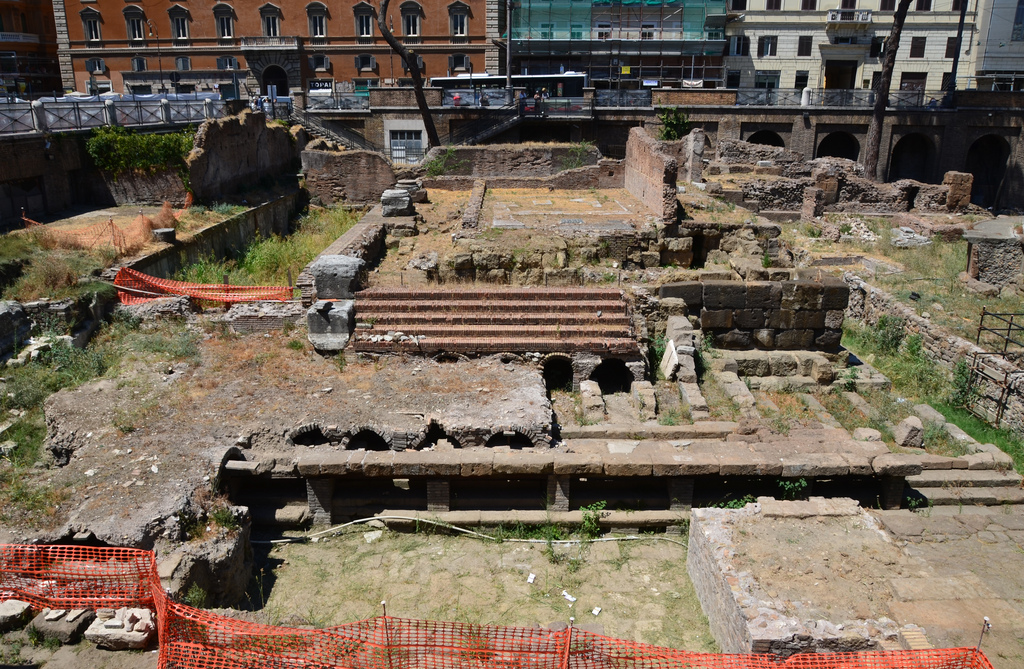 Chrám D
 najväčší, najst. fáza  - zač. 2. stor. BC
 zasvätený Lares permarini
- hlboká predsieň, korintské stĺpy, travertínové schodisko, pódium
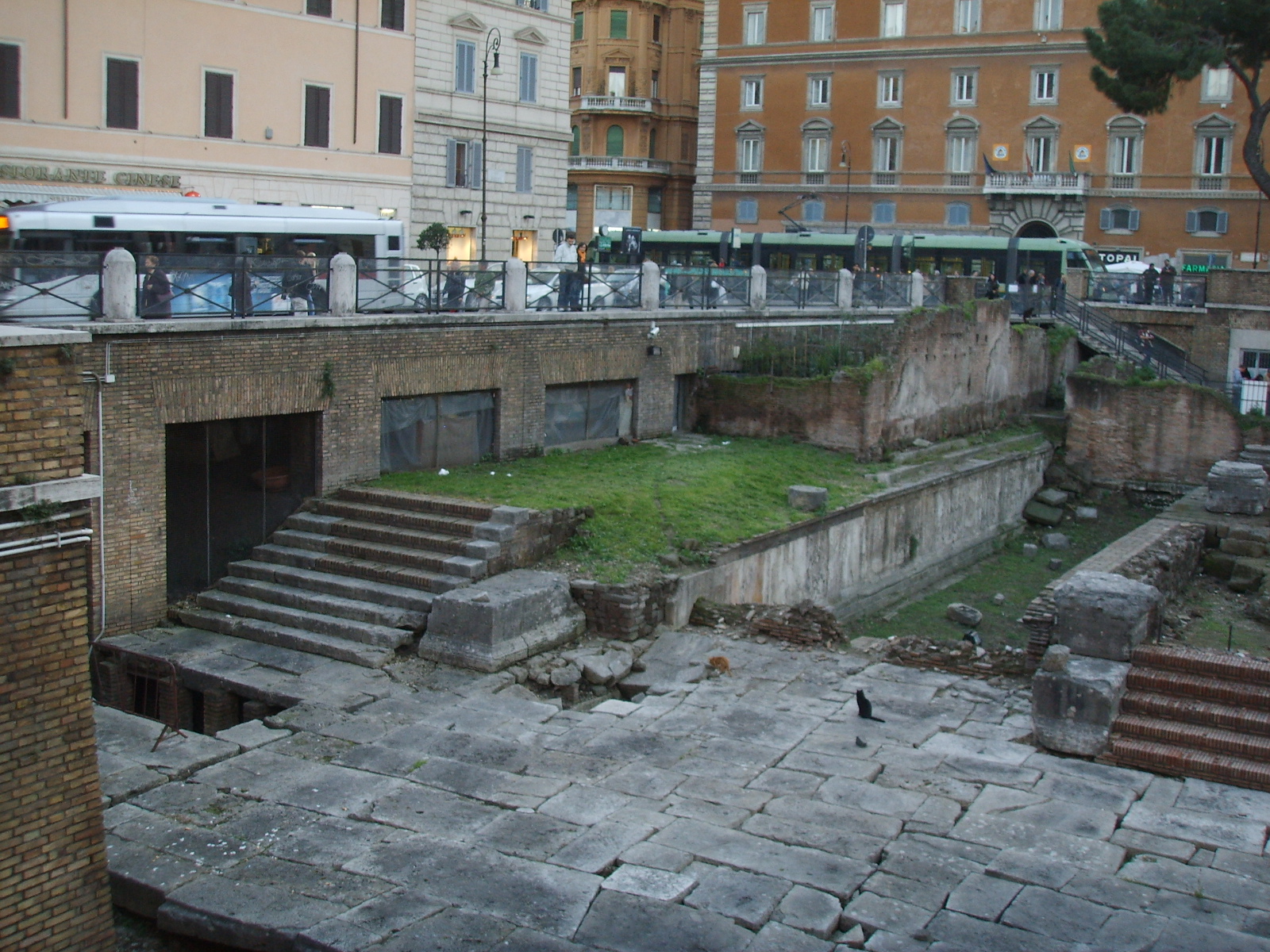 Keramika
 zač. 2. pol. 3. stor. BC – Vernice nera – Campana
 indikátor romanizácie – signalizuje obchodné cesty, narastá homogenita v kultúre

 skupiny: Campana A – červená hlina, Kampánia
                  Campana B – béžová hlina, modrastý nadych listru, Etrúria
                  Campana C – šedá hlina, Sicília, export až do Španielska, sev. pobrežie Afriky           
                  Campana D – lokálna produkcia na severe, Ligúria
 vrámci skupín A – C – množstvo lokálnych produkcií: Arezzo, Voltera

 typológia: Morel, napr. 2783a1a – 2000 kategória plytkých nádob bez rúčok, 700 dovnútra zatiahnutý okraj, atd...

 Ischia – obchodná stanica – export do východného a severného Stredomoria
 známky na dne nádob
3 fázy:
Antica (200 – 190 BC) – originálne (kreatívne) formy, napr. taniere na ryby
Media (190 – 100 BC) – formy už nie tak originálne, obyčajné tvary: šálky, patery
			           - typická výzdoba: 4 palmety, centrálna rozeta
c)    Tarda (100 – 50 BC) – jednoduché tvary, malá rôznorodosť
			        - málo výzdoby alebo úplne chýba
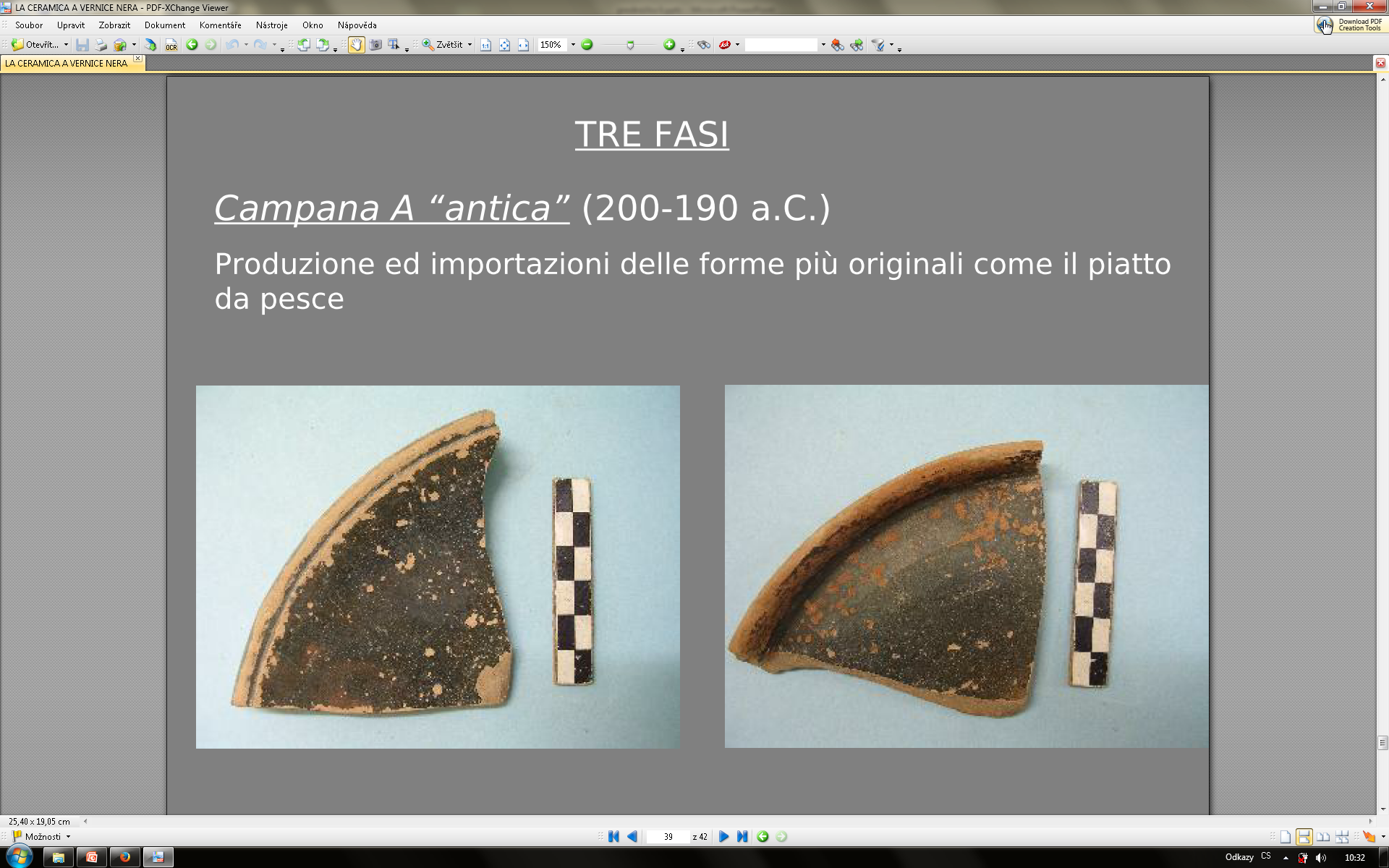 antica
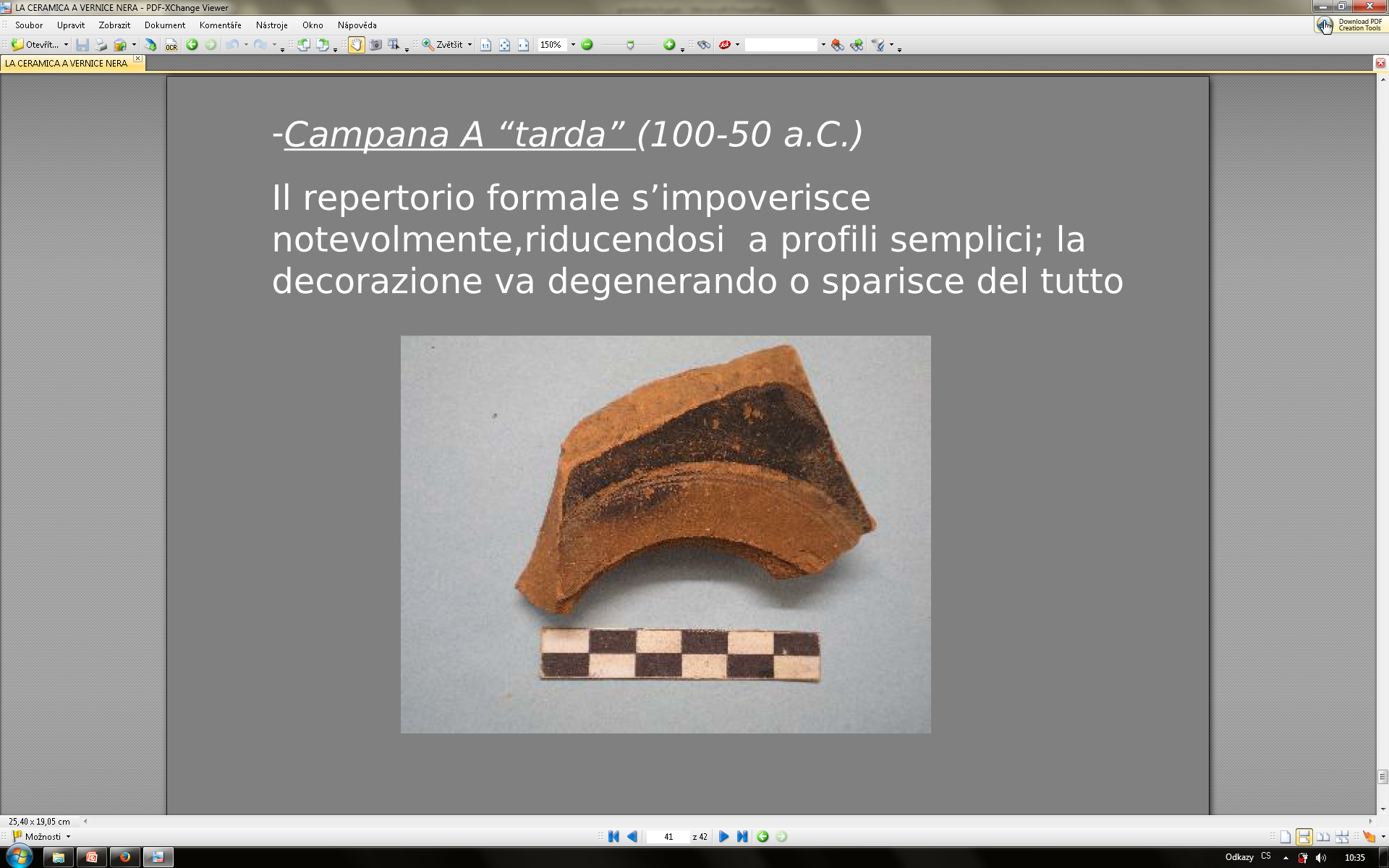 tarda
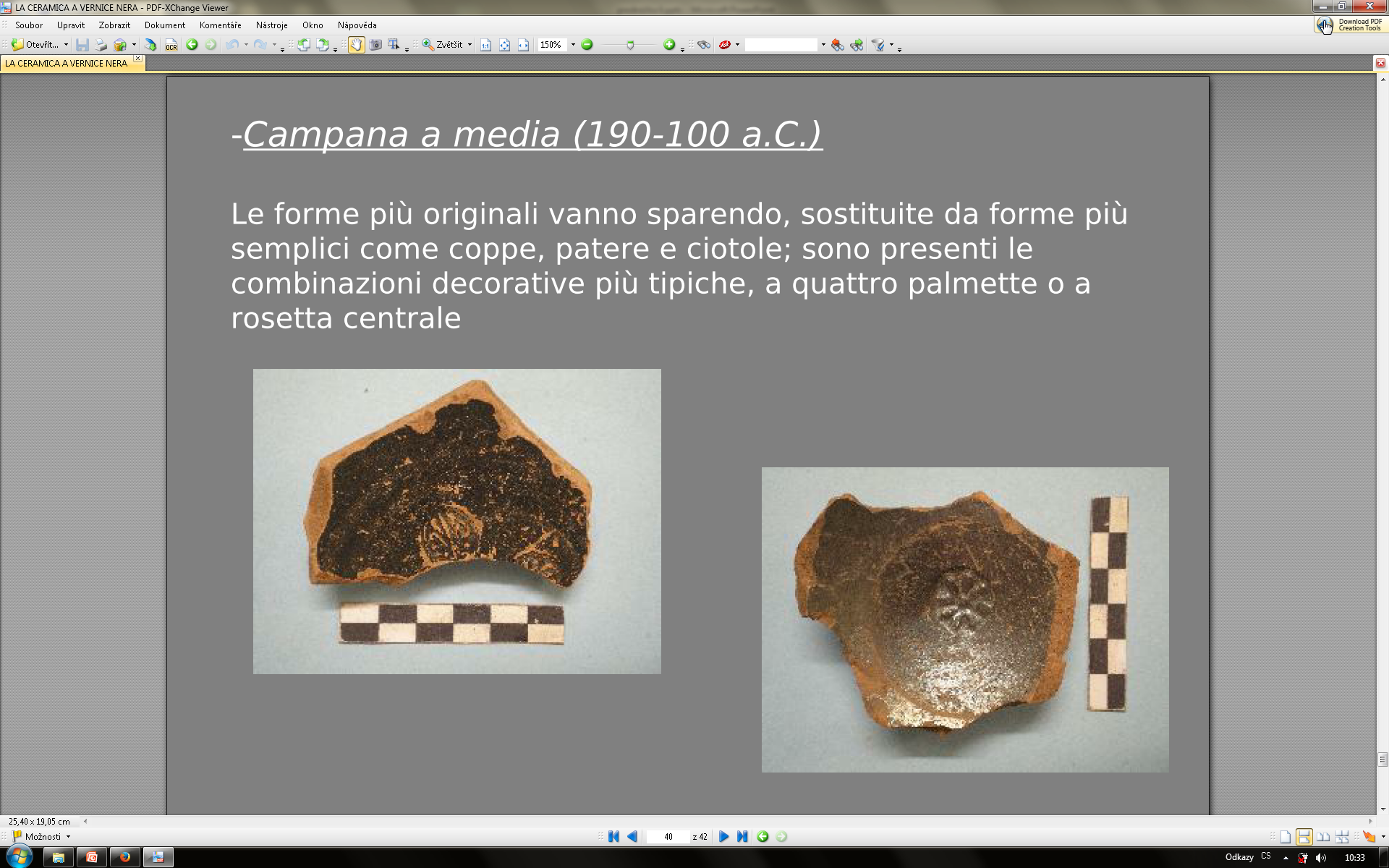 media
Grécki umelci v Ríme

 obdobie po dobytí Syrakúz 212 BC – primum initium mirandi Graecarum artium opera (Livius)
 gr. umenie v malom množstve prenikalo už predtým
napr.: 275 BC – triumf – umelecké diela z Tarentu
           216 BC – Syrakúzy venovali pozlátenú sochu Niké
 od kon. 3. stor. – Rimania sa vo väčšej miere stretávajú s gréckym umením
 gr. umenie prinášalo estetické hodnoty ako protiklad ku pamiatkam tvoreným pre zapamätanie si skutku alebo osobnosti
 estetika však vnímaná až v Sullovej dobe
 Rimania brali len to, čo ich oslovilo – sekundárny význam: doklady víťazstiev, hrdinských činov alebo skutkov
 umenie vrcholnej republiky – interakcia medzi centrami a perifériou
 grécky prístup ku koristeniu – kultúrny čin, šírenie estetiky
Antické pramene

212 – 186 BC – príliv koristi sa zintenzívňuje 
209 BC – vyplienenie Tarenta, Lysippov Herakles, striebro, pyxidy v Alexandrii
200 BC – v Ríme aktívny gr. umelec Theodotos
198 BC – porážka Eretrie – 1x nesené v triumfe mramorové sochy
190 BC – L. Cornelius Scipio – Malá Ázia – 134 sôch
186 BC – pojem „luxuria graeca“ – zmena životného štýlu, záujem o vzácny mobiliár
181 BC  - vytvorená 1. pozlátená socha bohyne Romy
179 BC – Timarchides vytvoril sochu Juno do Metellovho portika
167 BC – dobytie Macedónie – Q. Caecilius Metellus – Lysipove jazdecké sochy
146 BC – Scipio Aemilianus – porážka Kartága, picturae triumphales – maľby zachycujúce dôležité momenty z bitiek
korisť bola taká veľká, že bola sčasti prenechaná aj ostatným mestám
133 BC – množstvo diel získaných po pričlenení Pergamonského kráľovstva
Zberateľstvo, patronát, znalectvo
Dva pohľady
 Cato st. – grécke umenie bolo odporné, zdroj dekadencie, korupcia do sveta poddaných
 druhá skupina – okúzlení, oslobodzujúca sila, možnosť uniknúť zo sveta
 od 2. stor. BC – jasné, že prevládne druhá skupina
Scipionov krúžok – bez formálnej organizácie
		vzdelaní, kozmopolitní Rimania
		Scipio Aemilianus (syn Aemilia Paulla) – filhelénska výchova 		(sochárstvo, maľba...), priateľ Polybia a filozofofa Panairia, 			rabovanie sa pod jeho vplyvom zmenilo na zberateľstvo

Cicero – zberateľ
               T. Pomponius Atticus pre neho zbieral diela v Aténach
150 BC - narastá záujem o diela klasického Grécka, vzniká nový štýl – neoklasicizmus
             - najväčší záujem je o gr. filozofov z minulosti: Euripides, Sokrates, Plato, Demosthenes
             - umelci – kopírovali alebo tvorili diela v neoklasickom štýle

 pre Rimanov vytvárané kópie celých sôch, ale aj ich častí
 sadrové odliatky originálov (Baiae – nález odliatkov dôležitých častí sôch, Lukianos – socha Herma zničená častým odlievaním)
 grécke formy používané na zobrazenie rímskych námetov
 formulovanie a hľadanie výrazu 
 Rimania mali typické požiadavky: bitky, víťazstvá, udalosti, prezentácia Ríma
Významní a bohatí Rímania sa najprv stávali zákazníkmi gr. umelcov

Délos
Sochy:
Gaius Ophelius – sochári Dionýsius, Tymarchides
Pseudoatlét – napodobňovanie Doryfora + portrét staršieho Rimana
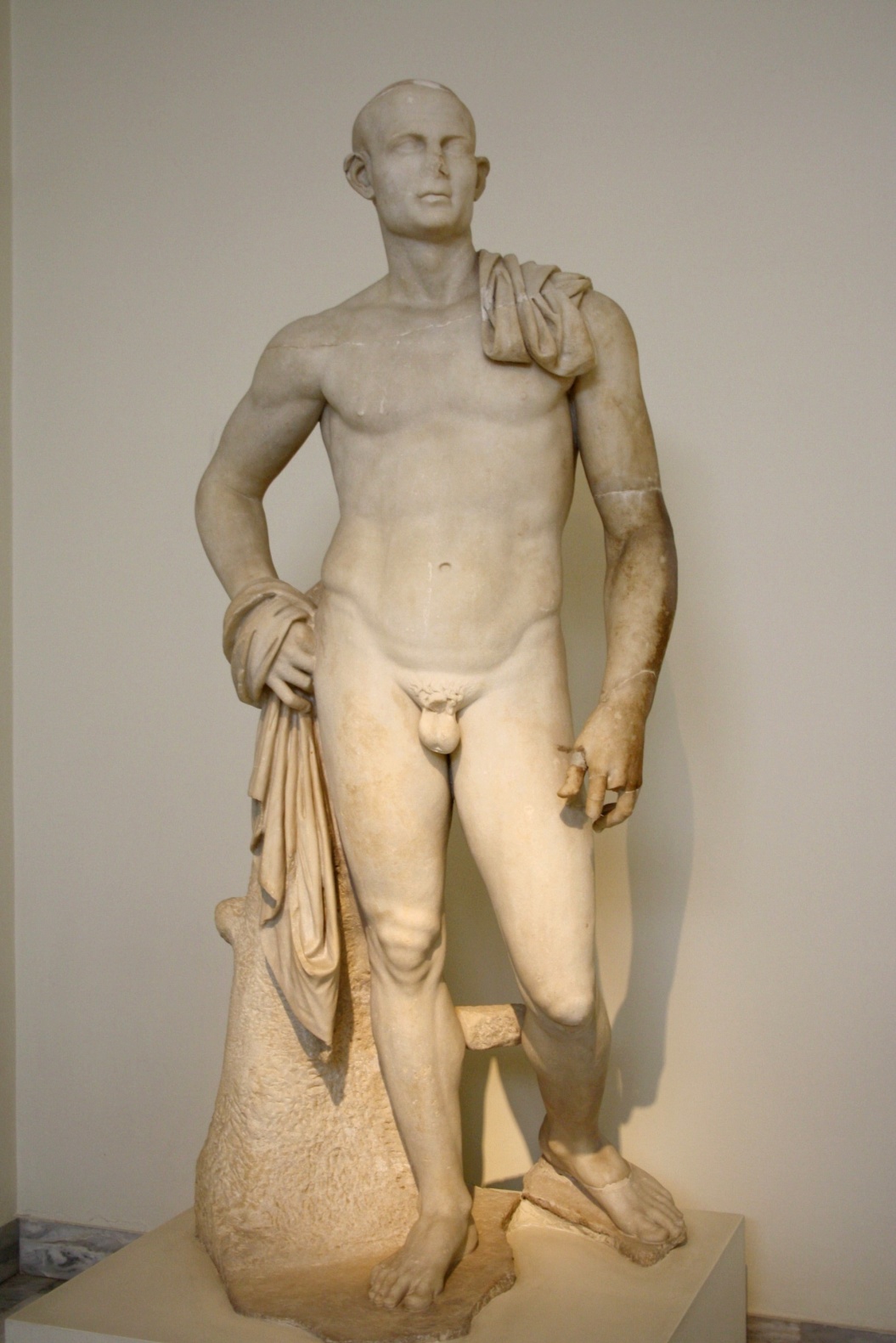 Helenistickí umelci v Ríme
180 BC – L. Scipio zostavil skupinu gréckych umelcov a priviedol ich do Ríma
v nasledujúcej dekáde prichádzalo do Ríma stále viac Grékov:

	a) Metrodoros
	b) Timarchides a jeho synovia Dionysios a Polykles
	c) Arkesilaos
	d) Pasiteles

Apeninský polostrov

v Kampánii, blízko Neapola, vzniká nová skupina umelcov – Atticisti
 nadväzujú na klasickú tvorbu
 ich potomkovia sa už narodili na území Ríma
 klasicizujúcu orientáciu posilňujú stále prichádzajúci umelci
 nie je to len bezduché kopírovanie – zmena vkusu Rimanov
 počiatočné kopírovanie viedlo ku kreativite – nové kompozície, kombinácie, ktoré zahrňovali umelecké charakteristiky niekoľkých období
Pasitelova škola
Pasiteles (106 – 48 BC)
 kampánsky Grék, život popisuje Cicero a Plínius
 súčasník Pompeja a Varra
 chryselefantínová socha Jupitera pre chrám v Metellovom portiku
 bronz a mramor
 pre každú sochu mal najprv plastický model
 snaha o detailné skúmanie pohybu
 niekoľkozväzkové dielo, kde popisuje sochy a proces tvorby
 žiadna socha sa nezachovala, iba diela podpísané jeho žiakmi

Stefanos (2. pol. 1. stor. BC)
Atlét Albani
 50 BC
 podpis na kmeni stromu
 Prísny štýl – rane klasické obdobie, ale socha nie je kópia žiadneho známeho typu
 kánon pre Pasitelovu školu – samostatne stojaca alebo v skupine s inými
 množstvo kópií
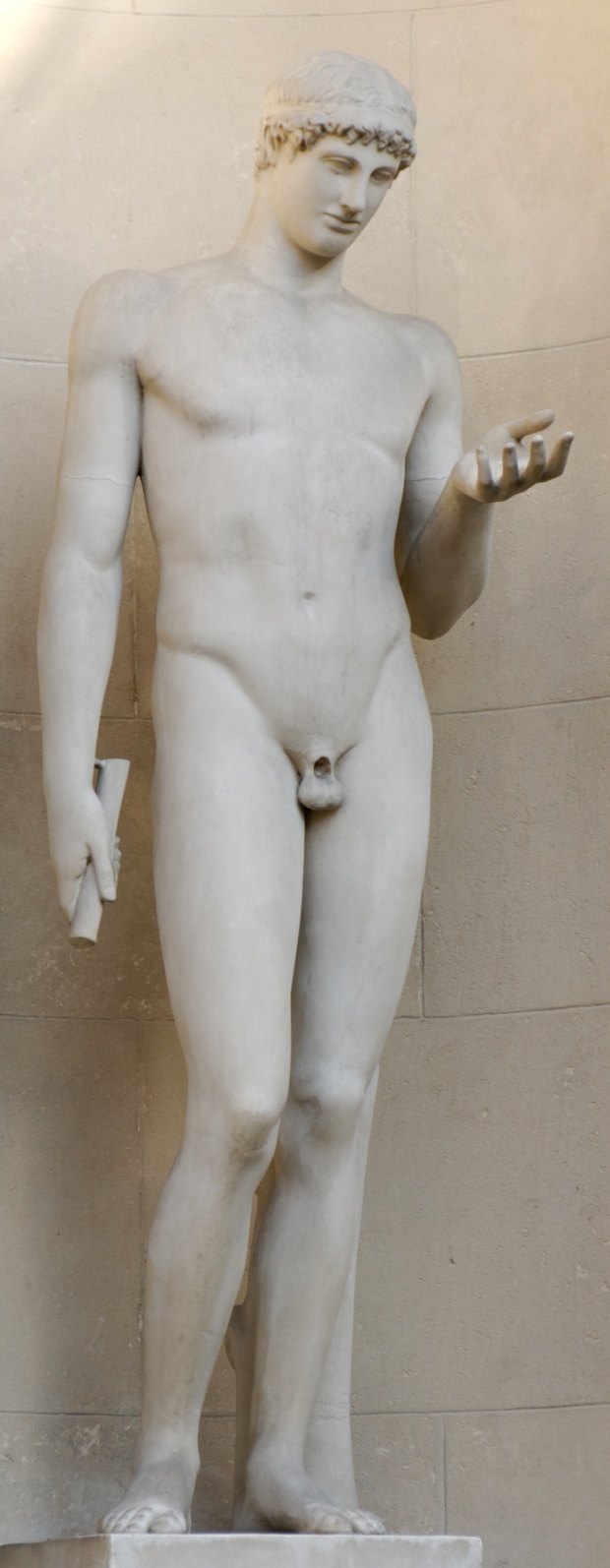 Arkesilaos

 asi z južného Talianska
 socha Venus Genetrix pre Cézarovo fórum, nedokončená
 postfeidiovský klasicizmus
 témy: božstvá, hel. žart, erotická tématika (skupina Erotov hrajúca sa s levicou, Kentaurovia unášajúci nymfy)


G. Avianius Evander

Diana v chráme Apolóna Palatinského
 Ciceronov dodávateľ
 do Ríma ako vojnový zajatec
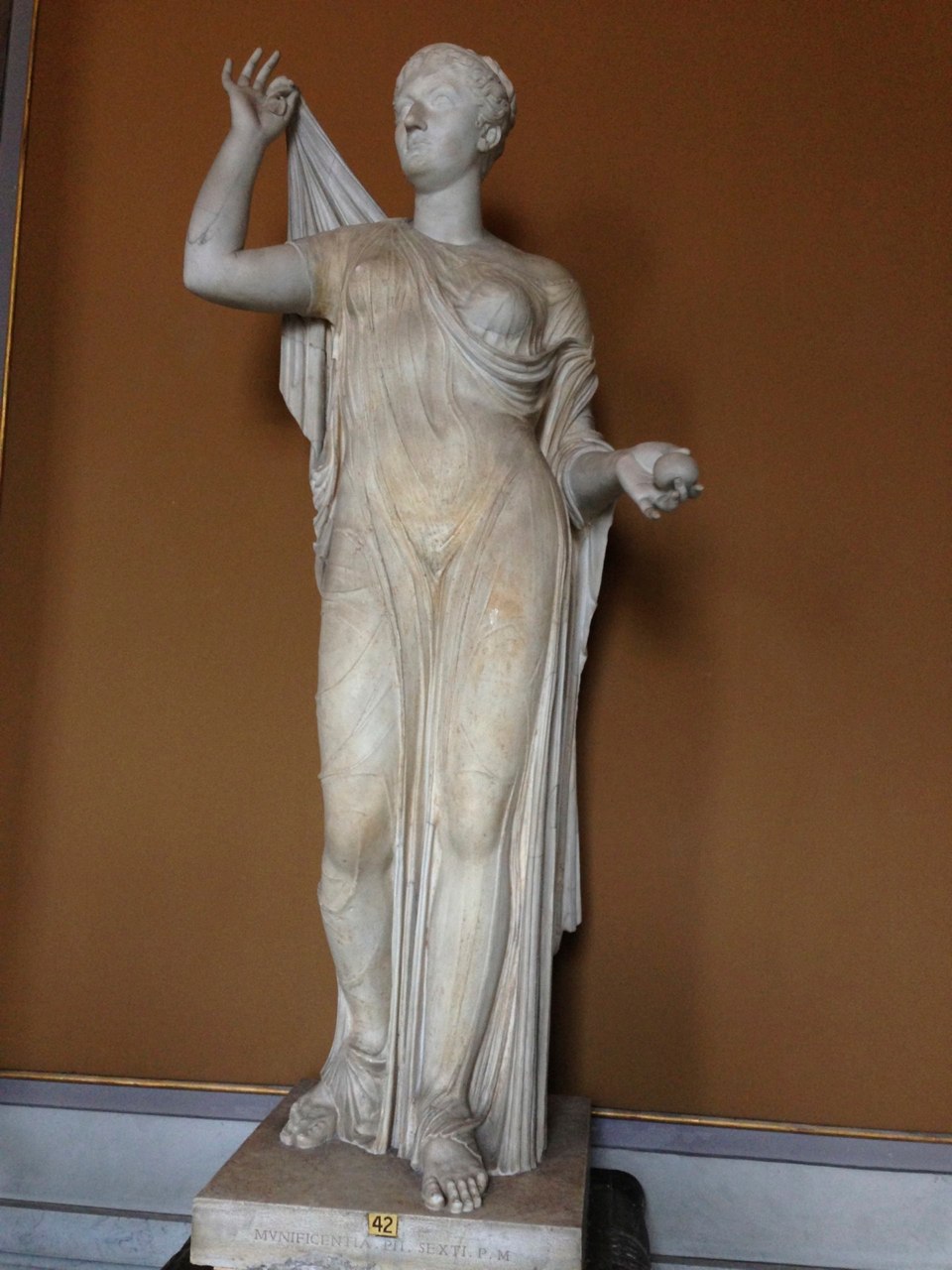 Apollonios Nestoros

Torzo Belvedere
Sediaci bronzový boxer (?)
Helenistický vládca – obraz heroizovaného rím. vojvodcu, hel. inšpirácia
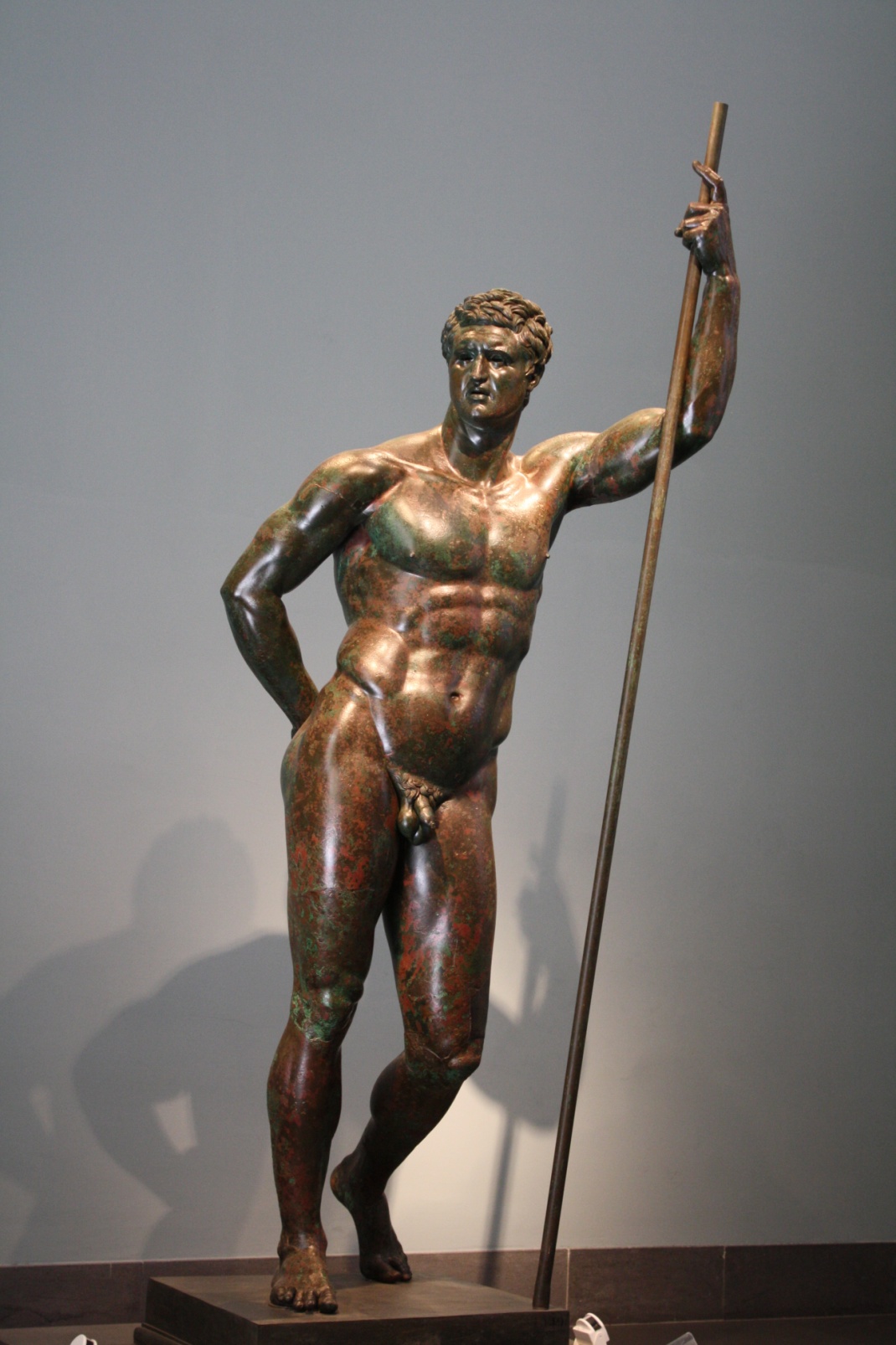 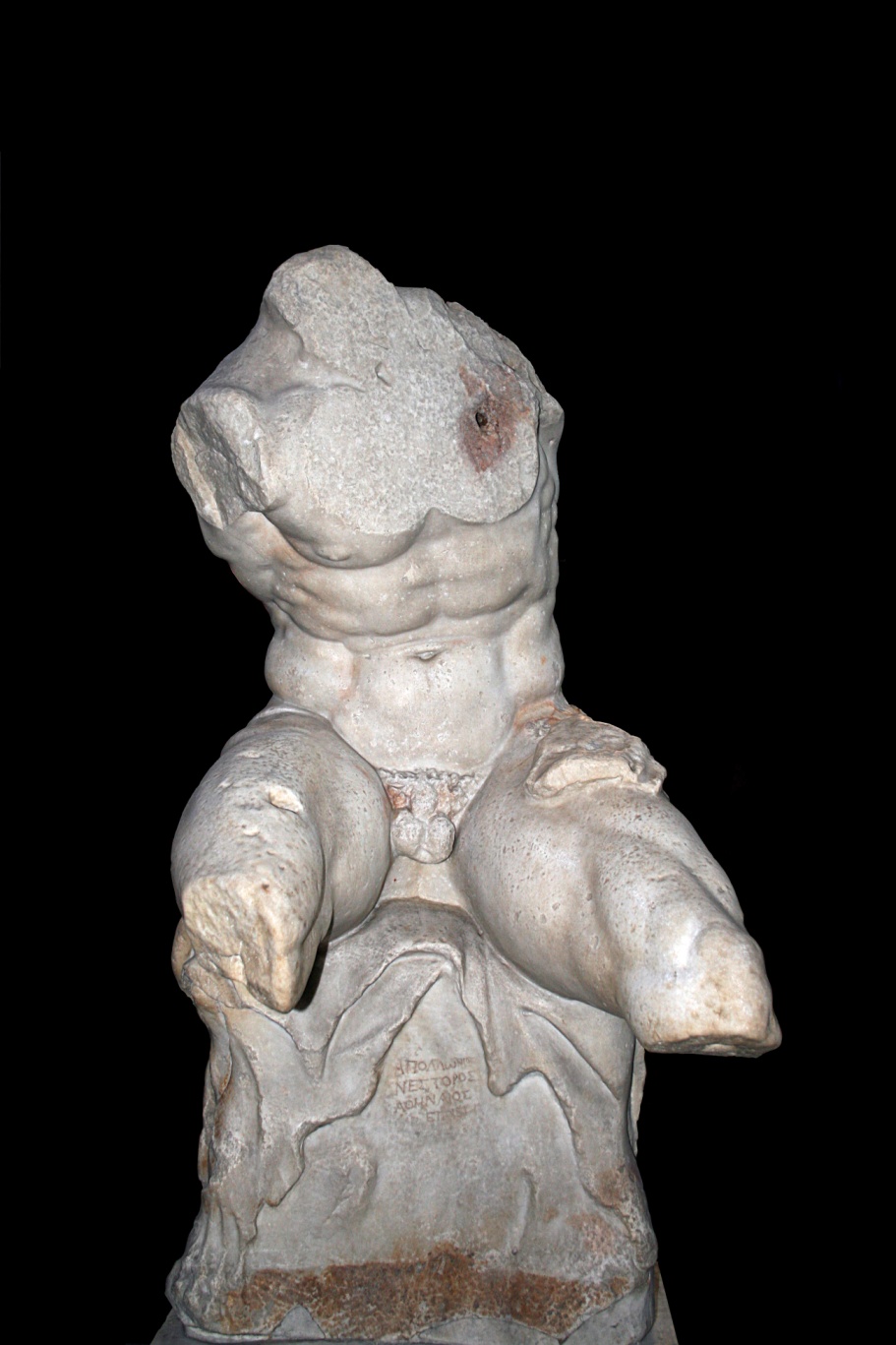 Antiochos

- autor sôch božstiev
	Aténa Ludovisi
	Jupiter
	Okeanos

Kleomenes

Pollionova Thespiďanka
Venuša Medici
Marcellus v Louvri
Ifigéniina obeť
 atticista, asi viac osôb (veľká rodina)
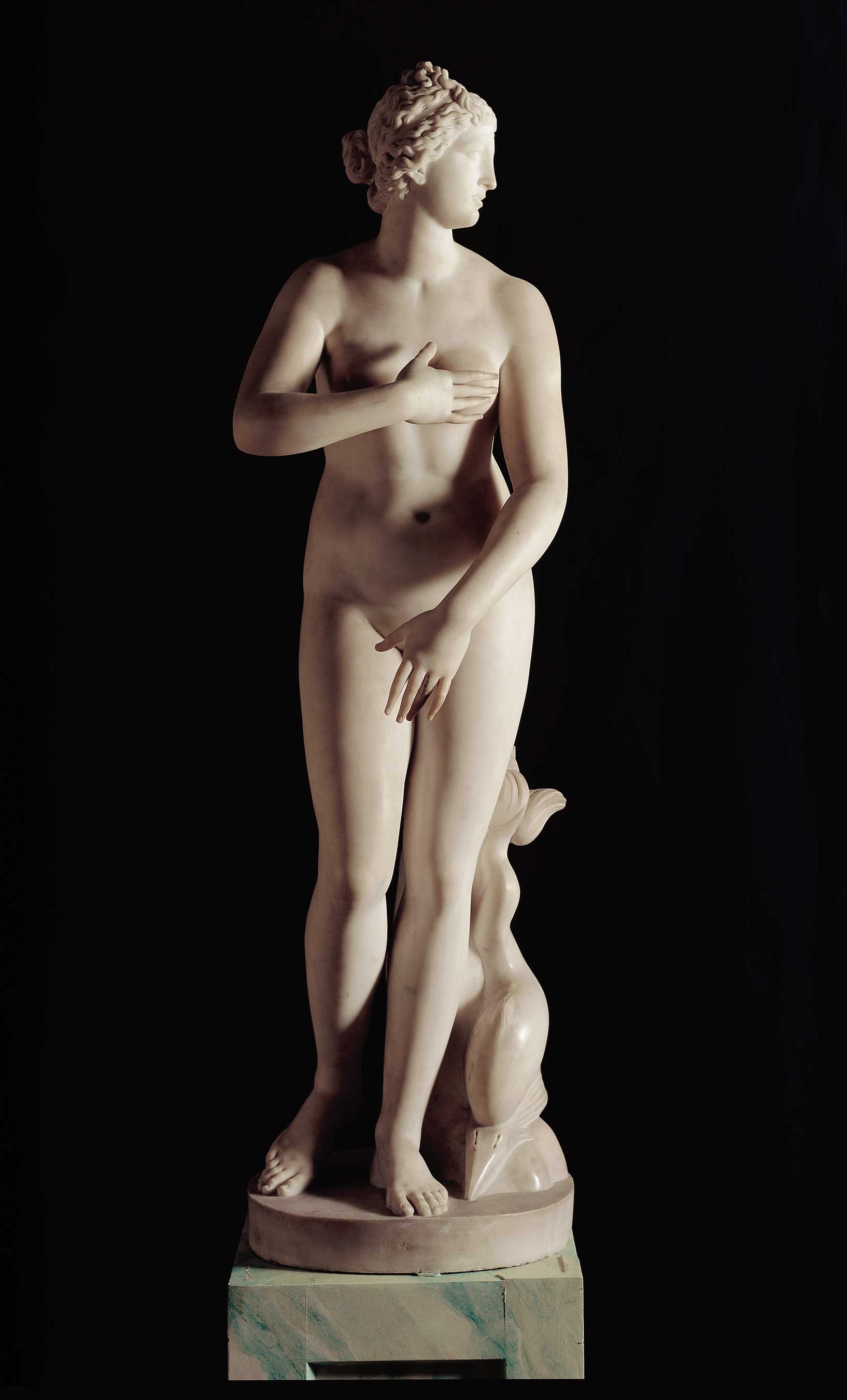 Coponius

 14 sôch Nationes v Pompejovom portiku – personifikácie národov s typickými atribútmi a ikonografiou
 hel. tradícia + záľuba v exotike
 Pompejovo divadlo – fragmentárne plastiky: Múzy – typovo a štýlovo nadväzujú na gr. predlohy

C. Vibius Rufus

Karyatida na Augustovom fóre
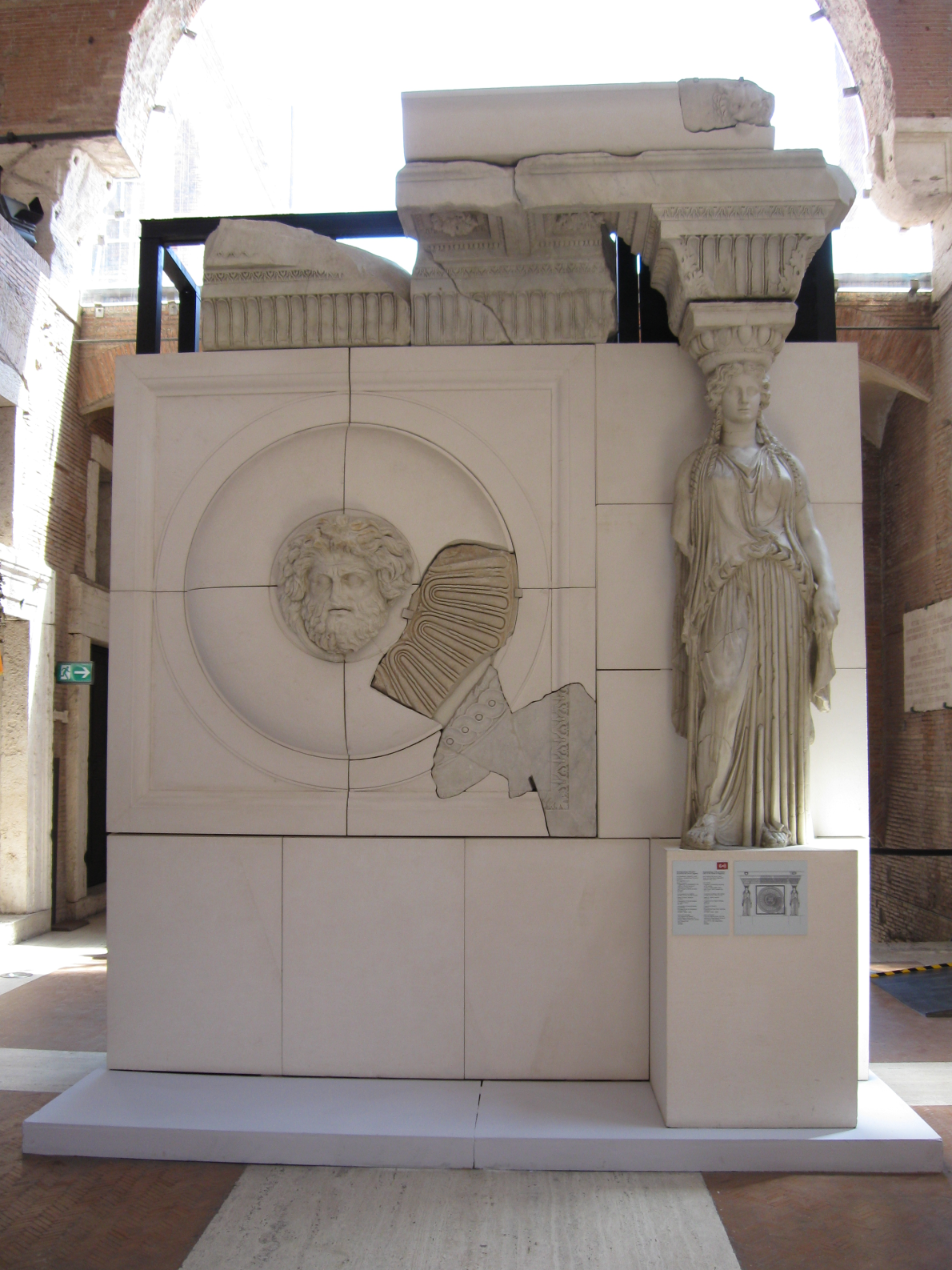 Menealos

Skupina Ludovisi
- objímajúci sa mladík (telo a hlava helenistické) a žena (neskoré 4. stor. BC)
 posl. štvrtina 1. stor. BC
 matka so synom (ale nepotvrdzujú to špecifické portrétne črty)
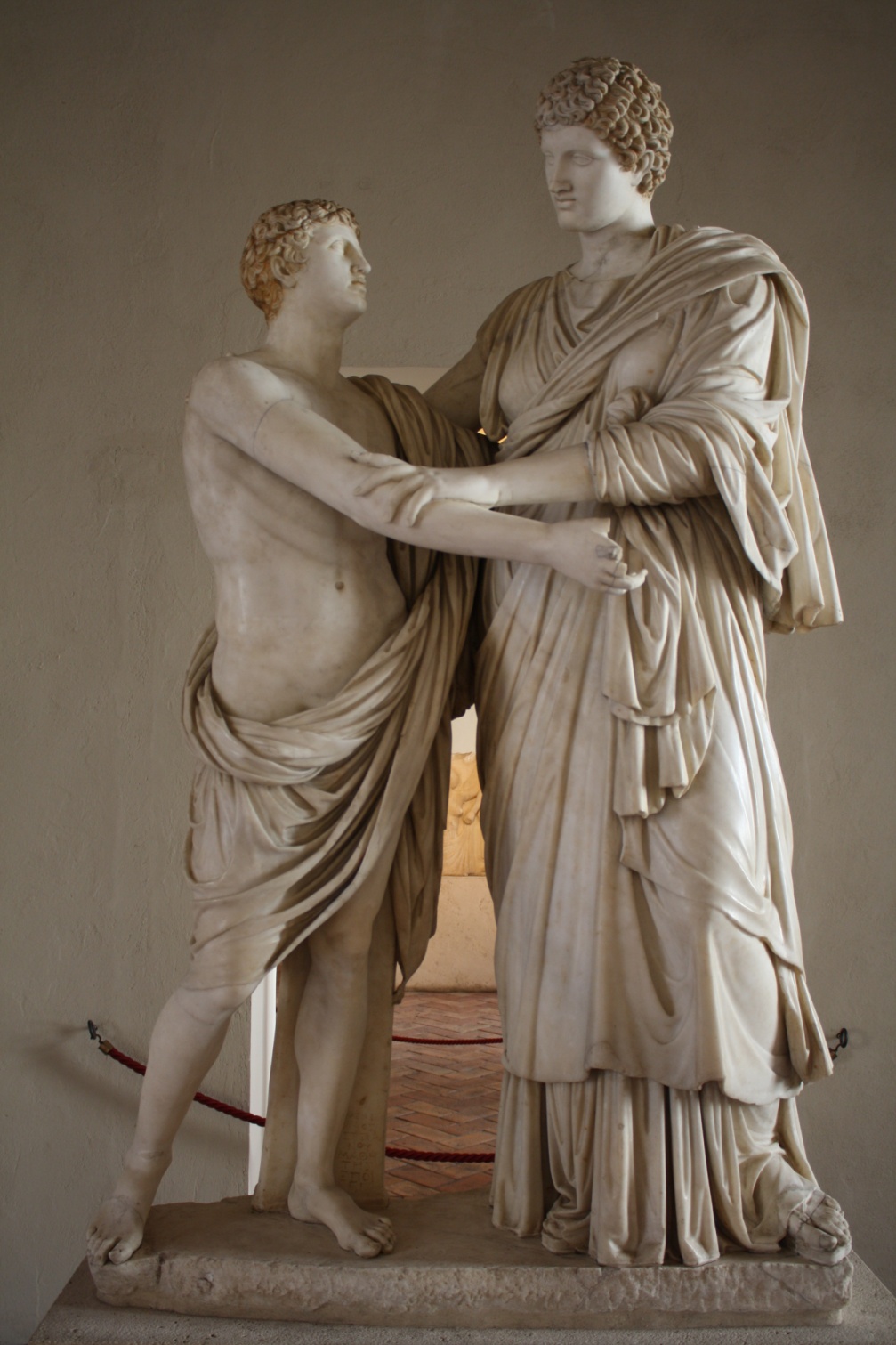 S. Ildefonso

Dvaja mladí muži (25 BC)
Napravo: Polykleitov atlét, pol. 5. stor. BC a hlava Doryfora
Naľavo: Apolón Sauroktonos (Praxiteles), hlava Antinoa (pridané v období vlády Hadriána)
mladík napravo zapaľuje oltár – funerálny význam (karyatida??)
 Castor a Polux (?)
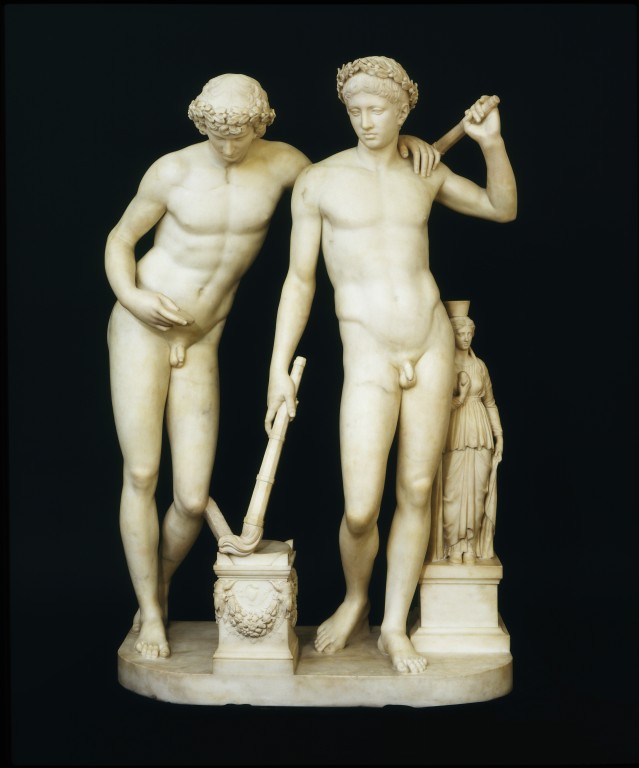 Orestes a Electra, Pozzuoli, 50 – 25 BC

 nie je prisúdené konkrétnemu autorovi
 atléta objíma ženská postava
 drapéria a póza – Venus Genetrix (tvár a telo – mužské črty)
 prísny štýl, ale v skupine kombinácia prvkov
 určite to nie je portrét – chýbajú portrétne črty
 asi skupina, ktorá bola u Rimanov obľúbená
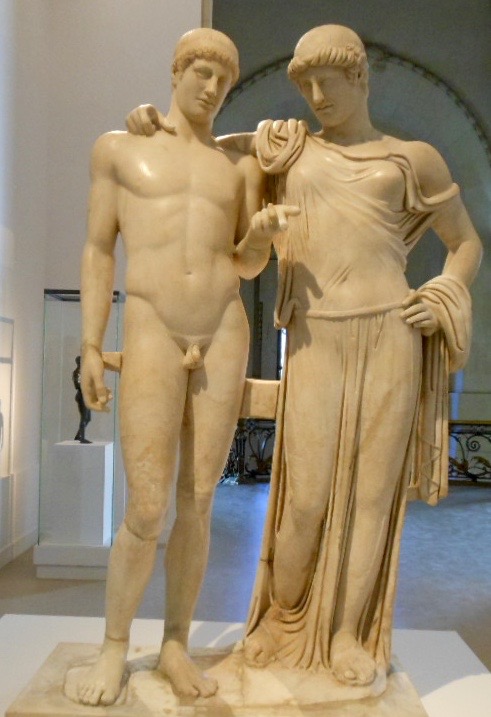 Villa dei Papyri v Herculaneu

 majiteľ: L. Calpumius Piso Caesonius, Ciceronov nepriateľ
 Pisonovia – jedna z najváženejších aristokratických rodín v Ríme
 viac ako 80 sôch
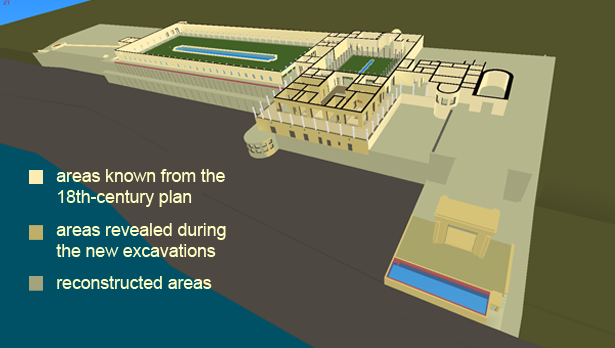 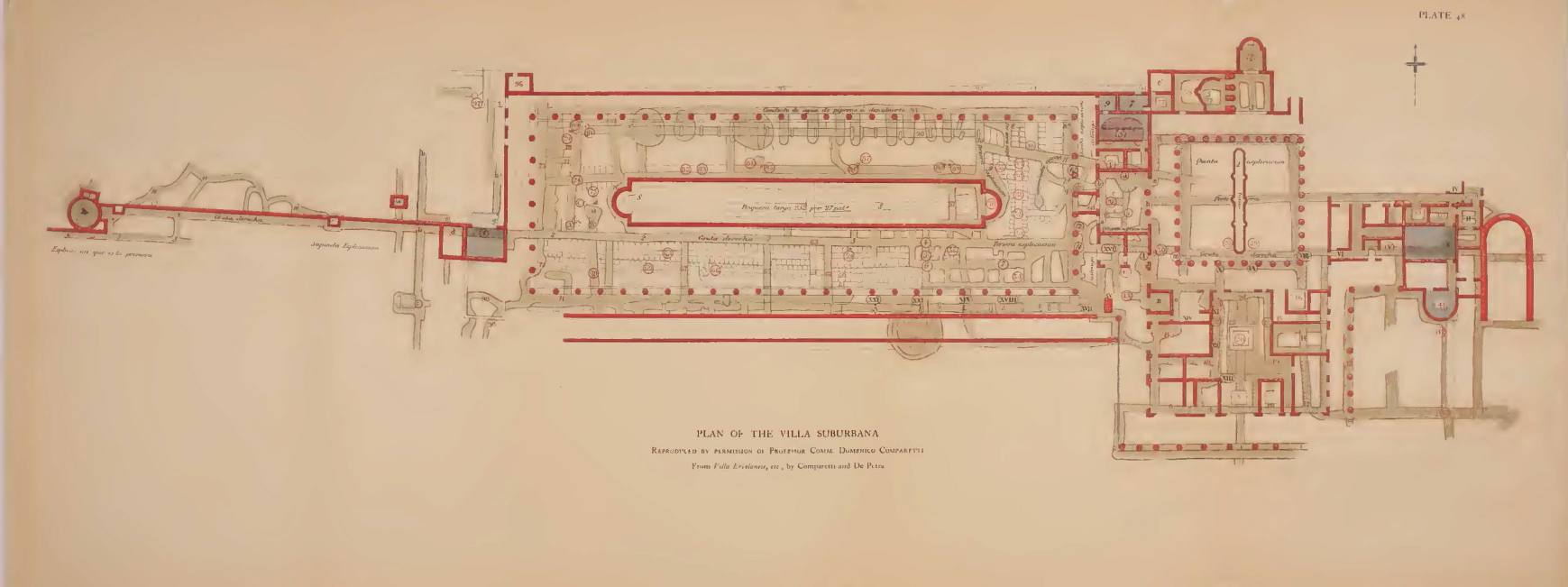 dominovali diela klasického Grécka:
Broznová busta Doryfora
Kópia klasického typu Amazonky
Praxitelova Artemis
Busta Praxitelovho Dionýza
Thespis
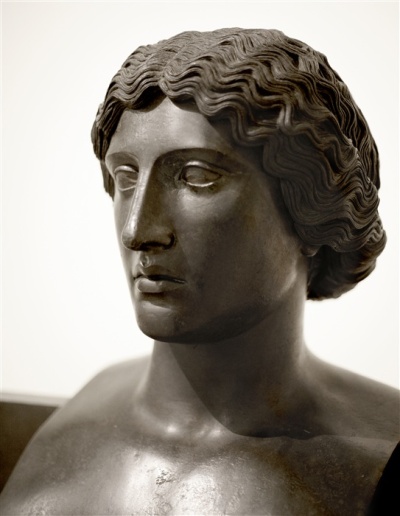 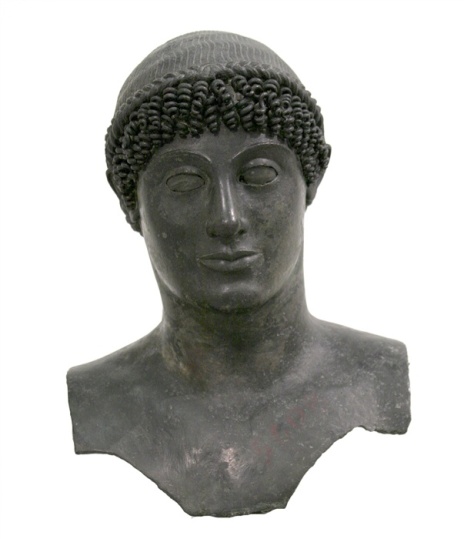 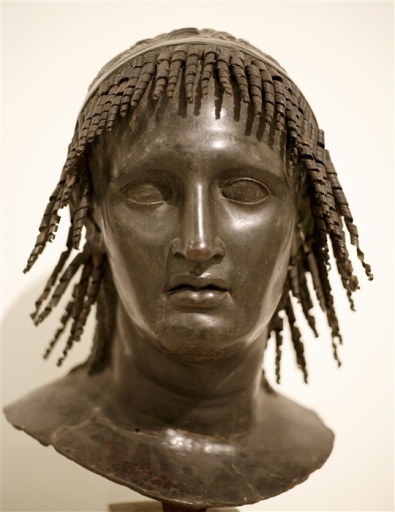 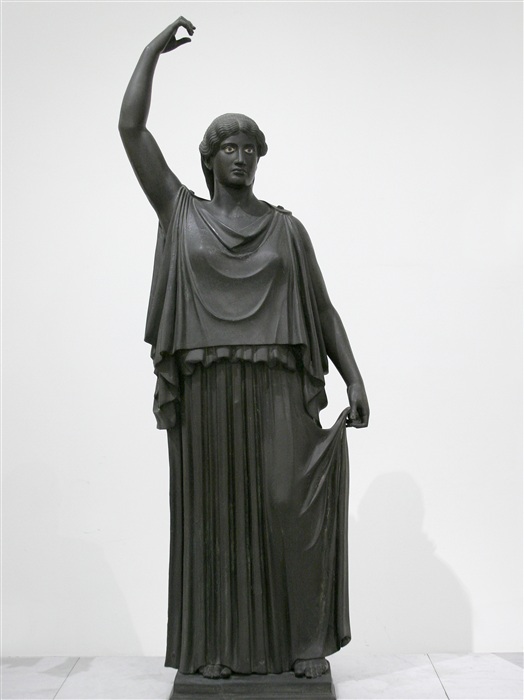 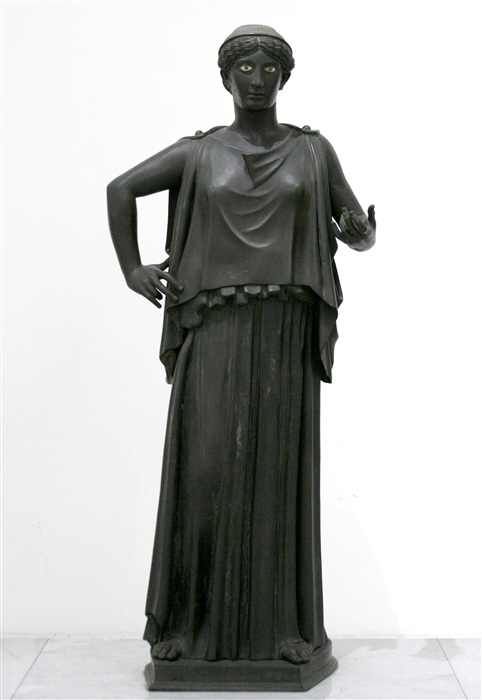 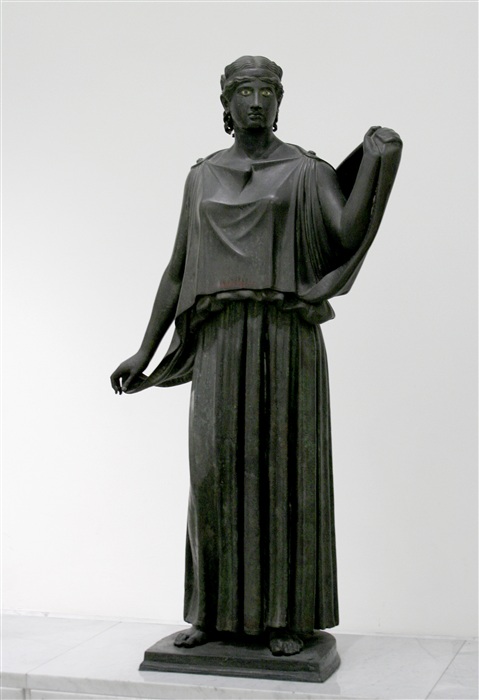 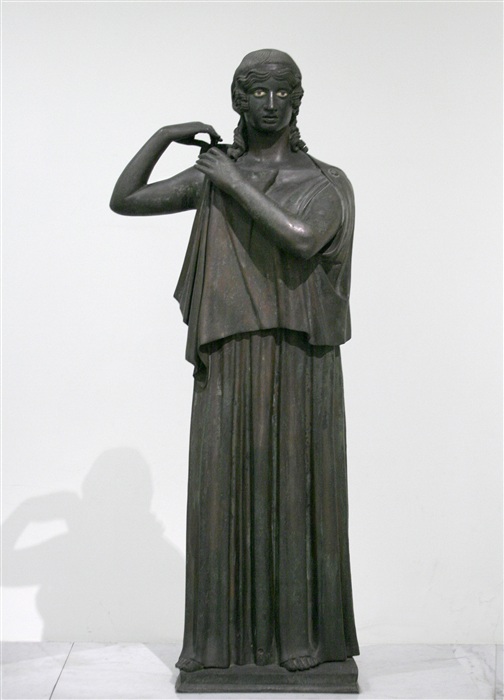 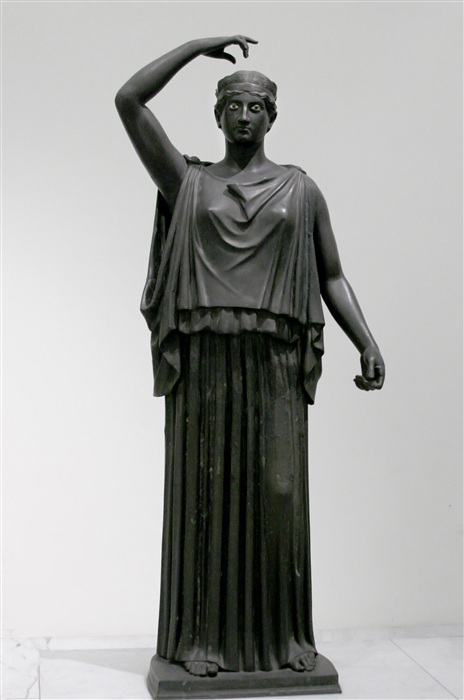 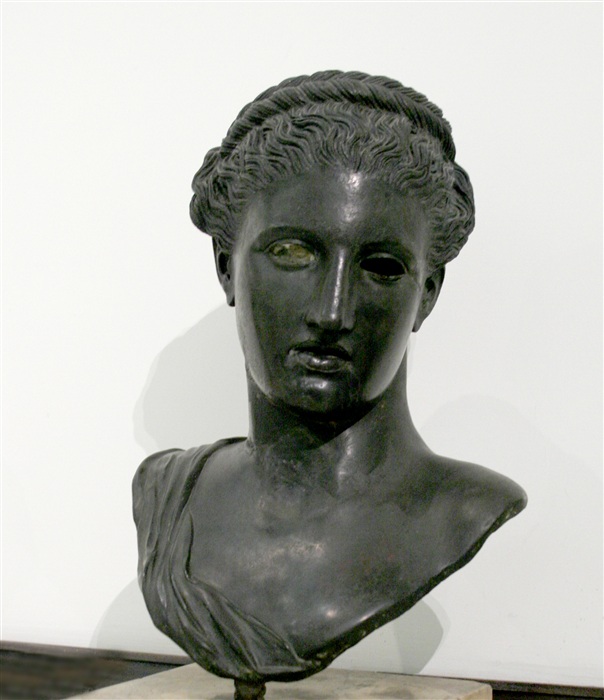 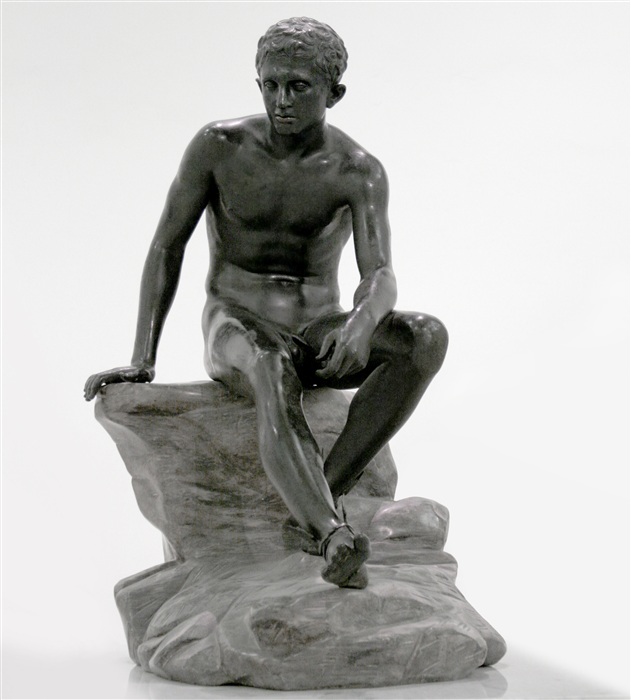 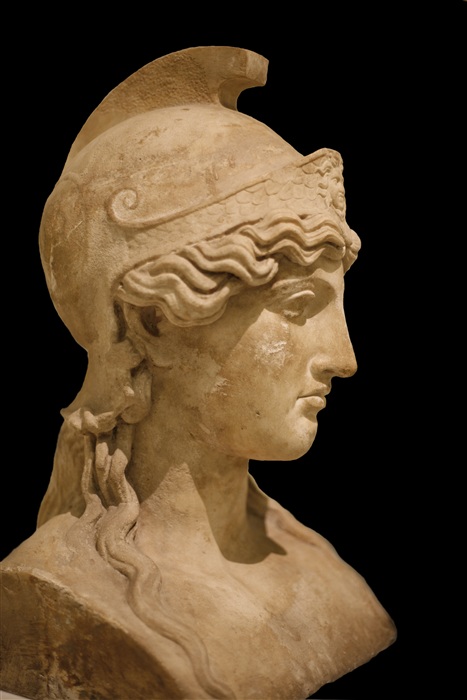 portréty:
	a) helenistické postavy: Ptolemaios Philetairis, Demetrios Polyorcetes
	b) filozofovia: Zeno, Epikuros
	c) autori literárnych diel: Homér, Pseudo-Seneca/Aristofanes
	d) významné osobnosti republiky: Scipio Africanus
	e) Archidamus III, Sparta
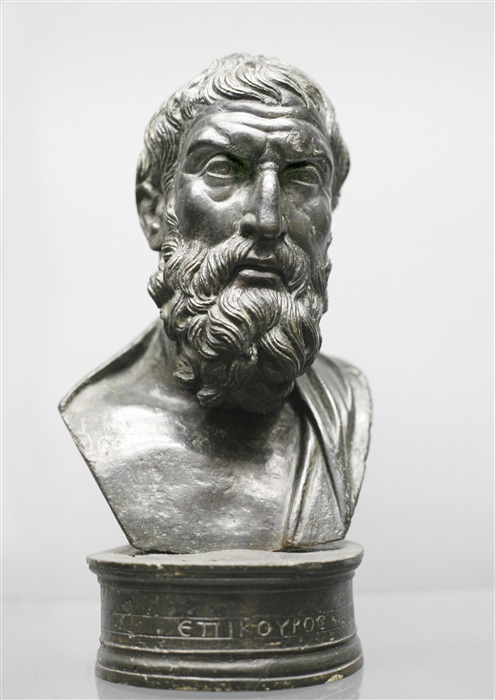 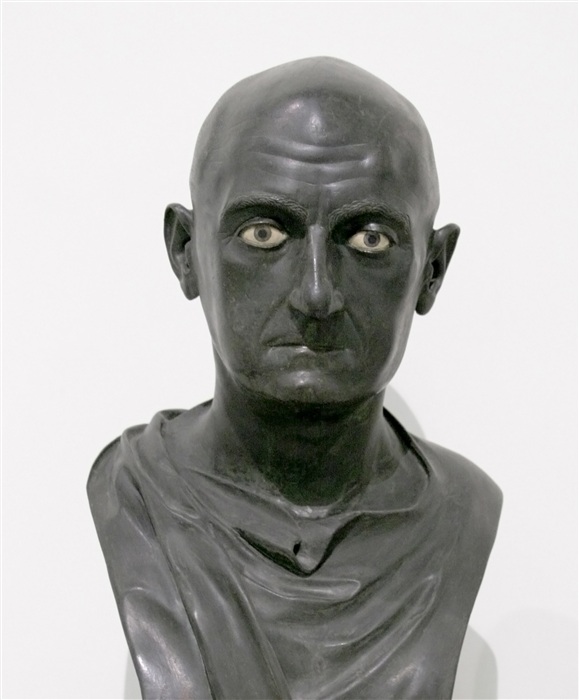 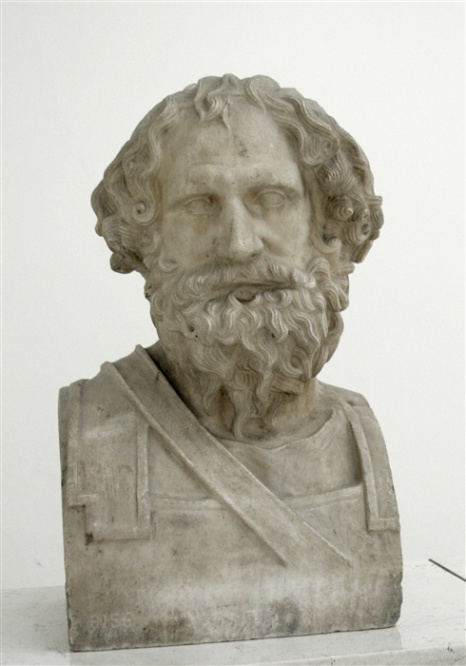 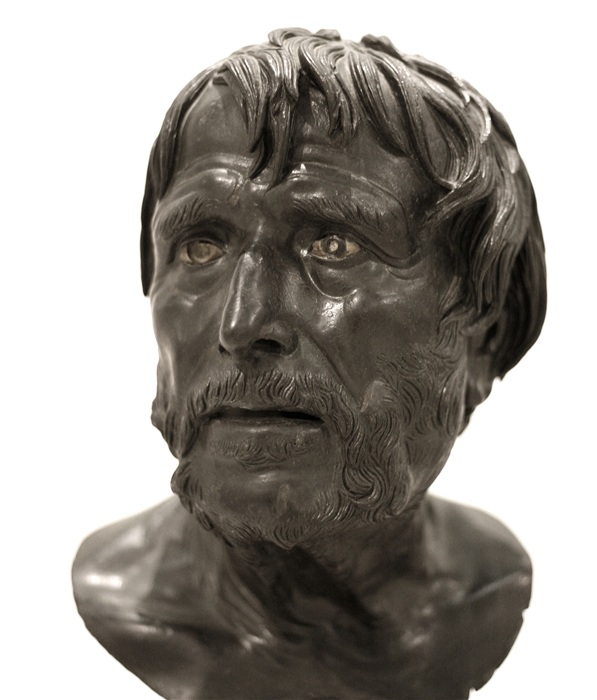 helenistické originály:
		a) Spiaci faun
		b) Pan a koza
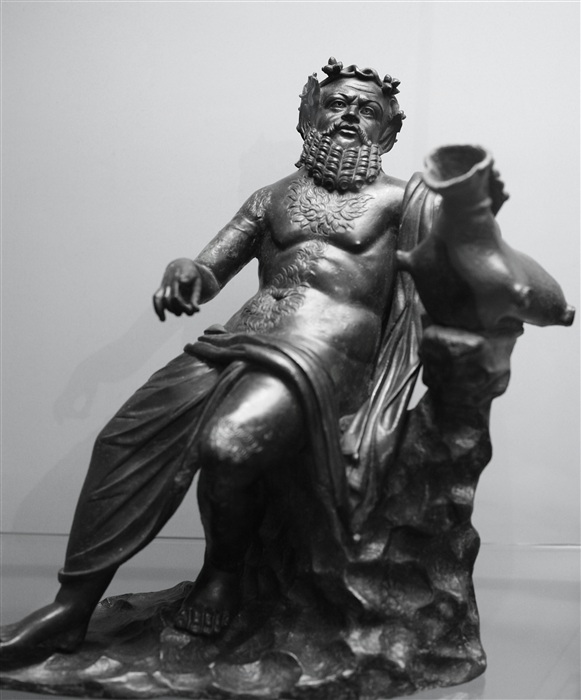 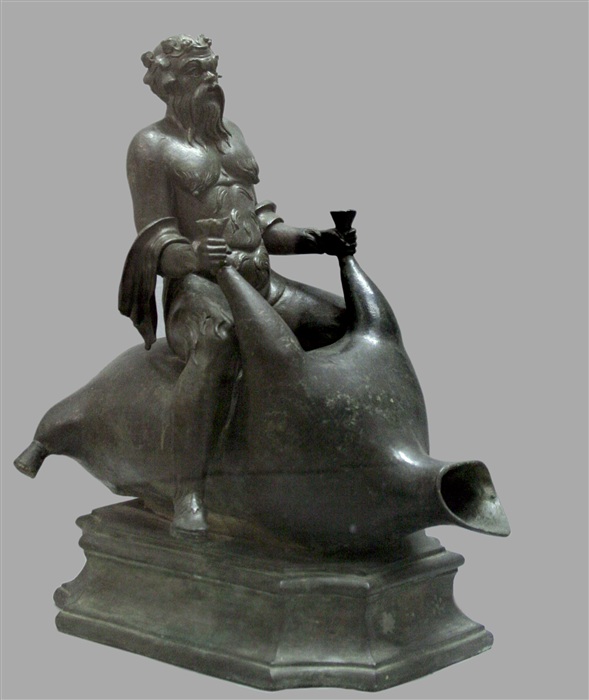 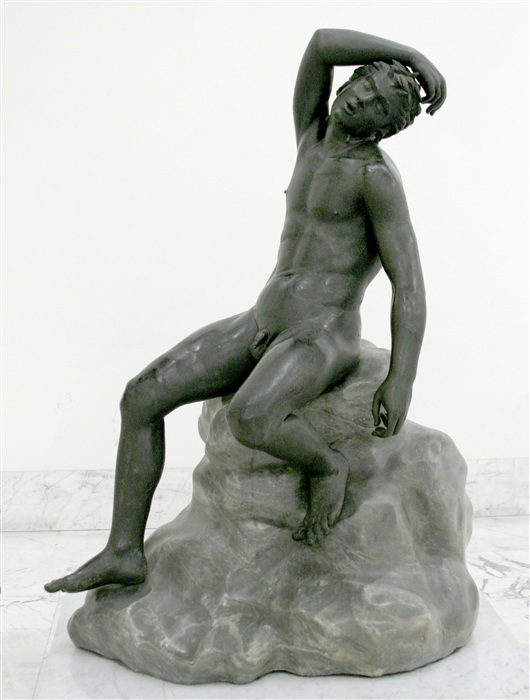 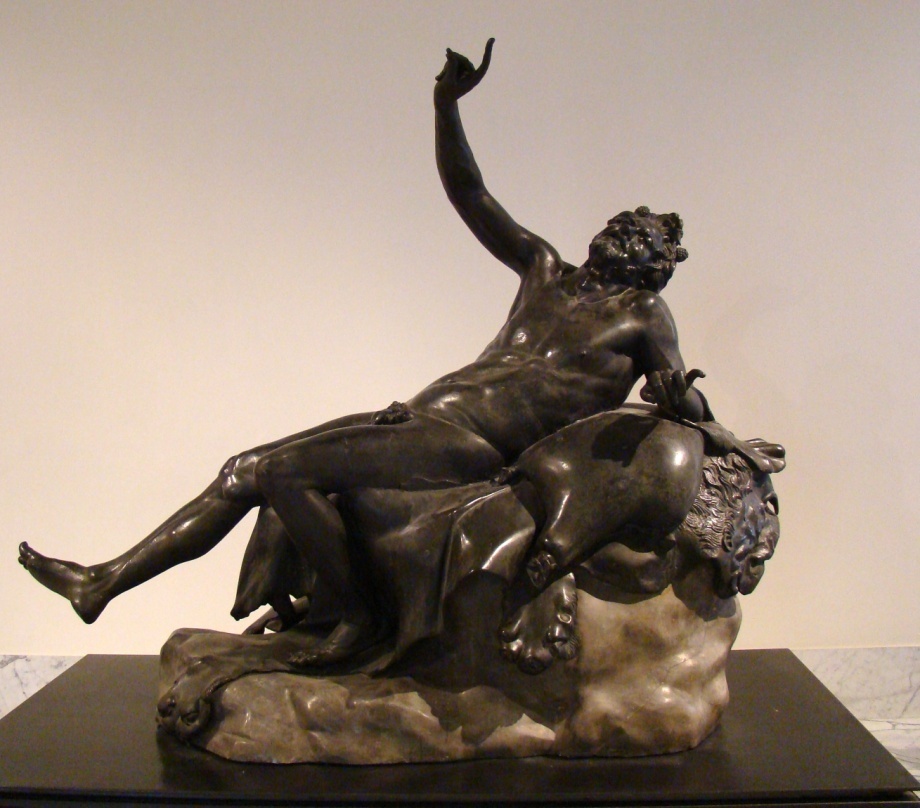 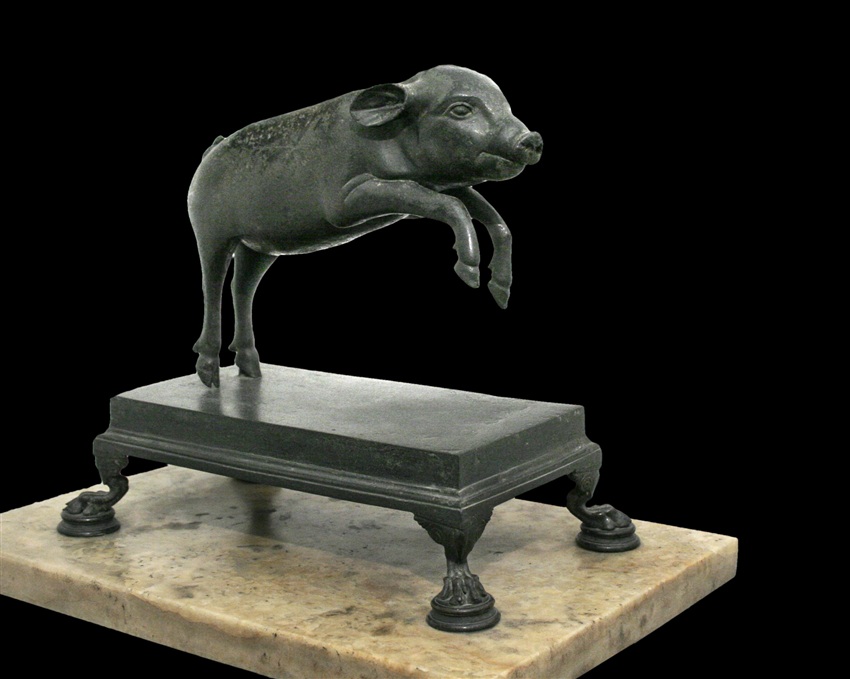 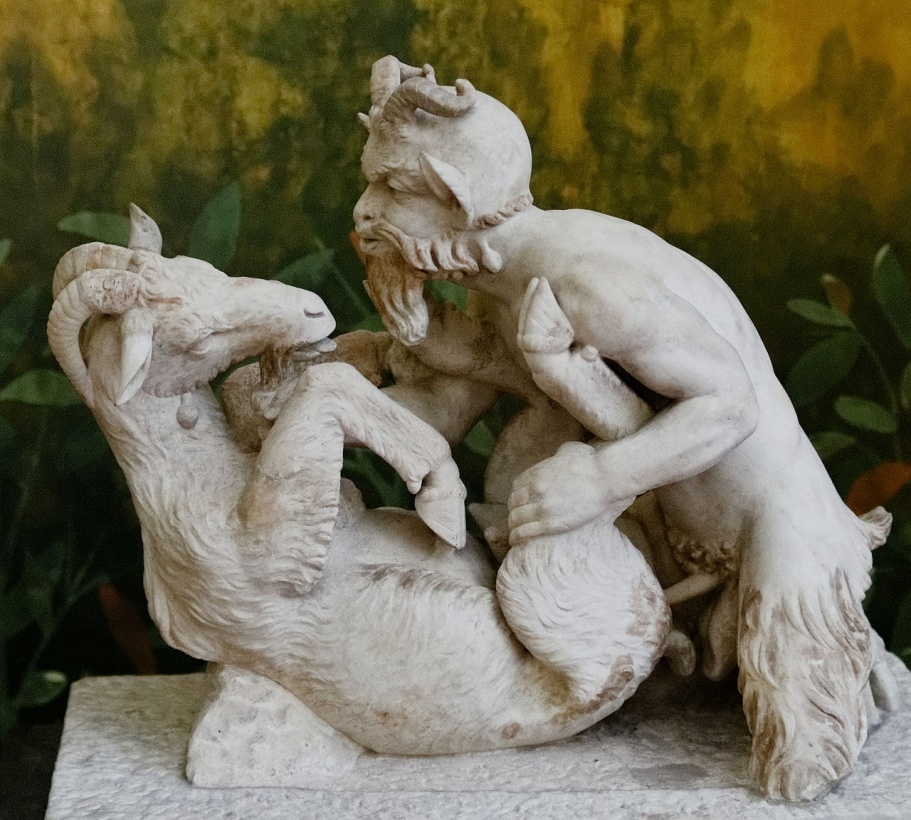